Inside the Black Box: Phage Genome Sequencing, Assembly, and Finishing
AKA: What will my phage do over winter break?
Dan Russell
So I don’t forget…
“This will not be on the test”
These slides will be posted, please steal them
Please post questions in the chat or unmute and ask
(Relevant) Trivia
How many base pairs (bp) are there in a human genome?



How much did it cost to sequence the first human genome?



How long did it take to sequence the first human genome?



When was the first human genome sequence complete?
(Relevant) Trivia
How many base pairs (bp) are there in a human genome?



How much did it cost to sequence the first human genome?



How long did it take to sequence the first human genome?



When was the first human genome sequence complete?
~3 billion (haploid)



	~$2.7 billion



	~13 years



	2000-2003
Overview
The Winter Break Black Box
Sequencing
Assembly
Finishing
What’s new?
Overview
The Winter Break Black Box
Sequencing
Assembly
Finishing
What’s new?
Jefe DNA
Fall semester lab work
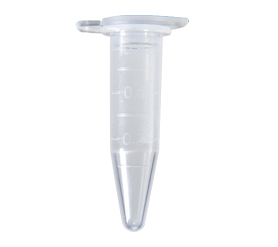 Spring semester annotation
Jefe.fasta
Jefe DNA
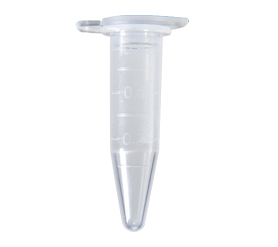 Fall semester lab work
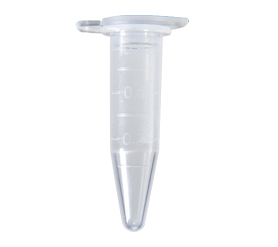 What happens in here?
Spring semester annotation
Jefe.fasta
Overview
The Winter Break Black Box
Sequencing*
Assembly
Finishing
What’s new?
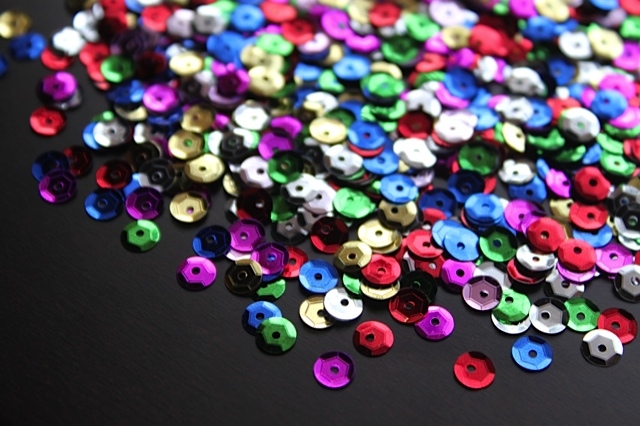 SEQUINS
Overview
The Winter Break Black Box
Sequencing*
Assembly
Finishing
What’s new?
* Determining the number, order, and arrangement of As, Cs, Gs, and Ts that comprise a piece of DNA
Shotgun Genome Sequencing
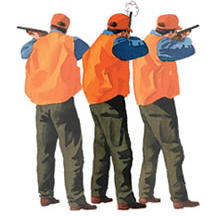 Complete genome copies
Fragmented genome chunks
Shotgun Genome Sequencing
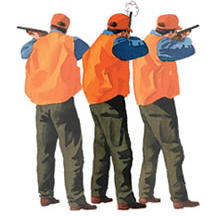 Fragmented genome chunks
NOT REALLY DONE BY DUCK HUNTERS
Hydroshearing, sonication, enzymatic shearing
[Speaker Notes: Fragment sizes differ for different seq platforms.]
Fragments were cloned:
[Speaker Notes: One tube per 2 sequences with Sanger and cloning.  Not so bad if you only want 100 sequences.  What if you want 1 million?]
x millions
[Speaker Notes: One tube per 2 sequences with Sanger and cloning.  Not so bad if you only want 100 sequences.  What if you want 1 million?]
x millions
[Speaker Notes: One tube per 2 sequences with Sanger and cloning.  Not so bad if you only want 100 sequences.  What if you want 1 million?]
Sanger Sequencing Reactions
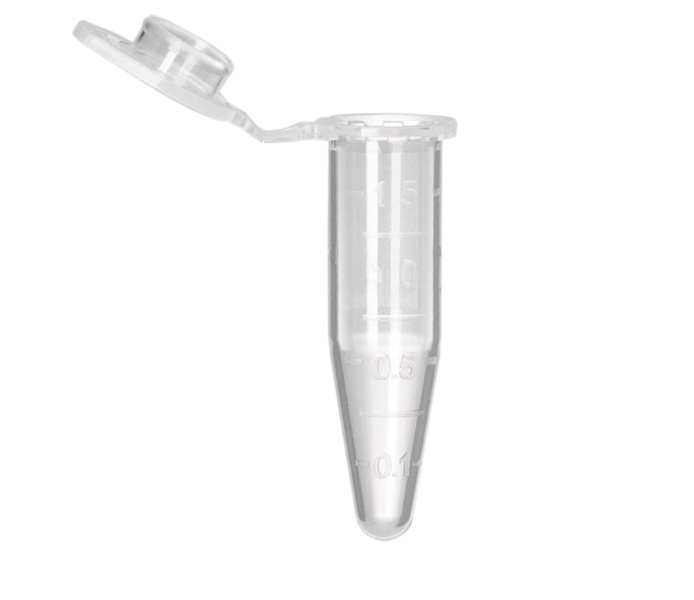 Template DNA
Known Primer (~20bp)
DNA Polymerase
Dideoxy Nucleotides
Labeled
Terminators
G
T
G
T
C
A
A
Regular Nucleotides
G
G
T
C
A
T
C
A
C
C
G
A
T
G
A
T
G
G
G
A
A
G
A
T
T
A
T
T
G
C
C
A
C
C
A
T
A
G
C
Sanger Sequencing
T G C G C G G C C C A
Primer
5’
A C G C G C C G G G T ? ? ? ? ? ? ? ? ? ? ? ? ? ? ?
3’
5’
Sanger Sequencing
G T C T T G G G C T
T G C G C G G C C C A
Primer
5’
A C G C G C C G G G T C A G A A C C C G A T C G C G
3’
5’
Sanger Sequencing
G T C T T G G G C T A G C G C
T G C G C G G C C C A
T G C G C G G C C C A
Primer
21 bp
5’
5’
G T C T T G G G C T
A C G C G C C G G G T C A G A A C C C G A T C G C G
3’
5’
Sanger Sequencing
G T C T T G G G C T A
T G C G C G G C C C A
T G C G C G G C C C A
T G C G C G G C C C A
Primer
21 bp
5’
5’
26 bp
G T C T T G G G C T A G C G C
5’
G T C T T G G G C T
A C G C G C C G G G T C A G A A C C C G A T C G C G
3’
5’
Sanger Sequencing
G
T G C G C G G C C C A
T G C G C G G C C C A
T G C G C G G C C C A
T G C G C G G C C C A
Primer
21 bp
5’
5’
26 bp
G T C T T G G G C T A G C G C
5’
G T C T T G G G C T
5’
22 bp
G T C T T G G G C T A
A C G C G C C G G G T C A G A A C C C G A T C G C G
3’
5’
Sanger Sequencing
G T C T T G G G C
T G C G C G G C C C A
T G C G C G G C C C A
T G C G C G G C C C A
T G C G C G G C C C A
T G C G C G G C C C A
Primer
21 bp
5’
5’
26 bp
G T C T T G G G C T A G C G C
5’
G T C T T G G G C T
5’
22 bp
G T C T T G G G C T A
5’
12 bp
G
A C G C G C C G G G T C A G A A C C C G A T C G C G
3’
5’
Sanger Sequencing
G T C T T
T G C G C G G C C C A
T G C G C G G C C C A
T G C G C G G C C C A
T G C G C G G C C C A
T G C G C G G C C C A
T G C G C G G C C C A
Primer
21 bp
5’
5’
26 bp
G T C T T G G G C T A G C G C
5’
G T C T T G G G C T
5’
22 bp
G T C T T G G G C T A
5’
12 bp
G
5’
20 bp
G T C T T G G G C
A C G C G C C G G G T C A G A A C C C G A T C G C G
3’
5’
Sanger Sequencing
T G C G C G G C C C A
T G C G C G G C C C A
T G C G C G G C C C A
T G C G C G G C C C A
T G C G C G G C C C A
T G C G C G G C C C A
21 bp
5’
26 bp
G T C T T G G G C T A G C G C
5’
G T C T T G G G C T
5’
22 bp
G T C T T G G G C T A
5’
12 bp
G
5’
20 bp
G T C T T G G G C
5’
A C G C G C C G G G T C A G A A C C C G A T C G C G
16 bp
G T C T T
3’
5’
Sanger Sequencing
T G C G C G G C C C A
T G C G C G G C C C A
T G C G C G G C C C A
T G C G C G G C C C A
T G C G C G G C C C A
T G C G C G G C C C A
21 bp
? ? ? ? ? ? ? ? ? T
5’
26 bp
? ? ? ? ? ? ? ? ? ? ? ? ? ? C
5’
5’
22 bp
? ? ? ? ? ? ? ? ? ? A
5’
12 bp
G
5’
20 bp
? ? ? ? ? ? ? ? C
5’
A C G C G C C G G G T ? ? ? ? ? ? ? ? ? ? ? ? ? ? ?
16 bp
? ? ? ? T
3’
5’
[Speaker Notes: Has to be done in a single tube per rxn.]
Sanger Sequencing
T G C G C G G C C C A
T G C G C G G C C C A
T G C G C G G C C C A
T G C G C G G C C C A
T G C G C G G C C C A
T G C G C G G C C C A
T G C G C G G C C C A
T G C G C G G C C C A
T G C G C G G C C C A
T G C G C G G C C C A
T G C G C G G C C C A
Laser Reader
5’
21 bp
G T C T T G G G C T
5’
22 bp
G T C T T G G G C T A
5’
15 bp
G T C T
5’
5’
20 bp
G T C T T G G G C
14 bp
G T C
5’
12 bp
G
5’
13 bp
G T
5’
5’
19 bp
G T C T T G G G
5’
5’
17 bp
G T C T T G
16 bp
18 bp
G T C T T
G T C T T G G
Sanger Sequencing Output
Each sequencing reaction gives us a chromatogram, usually ~600-1000 bp:
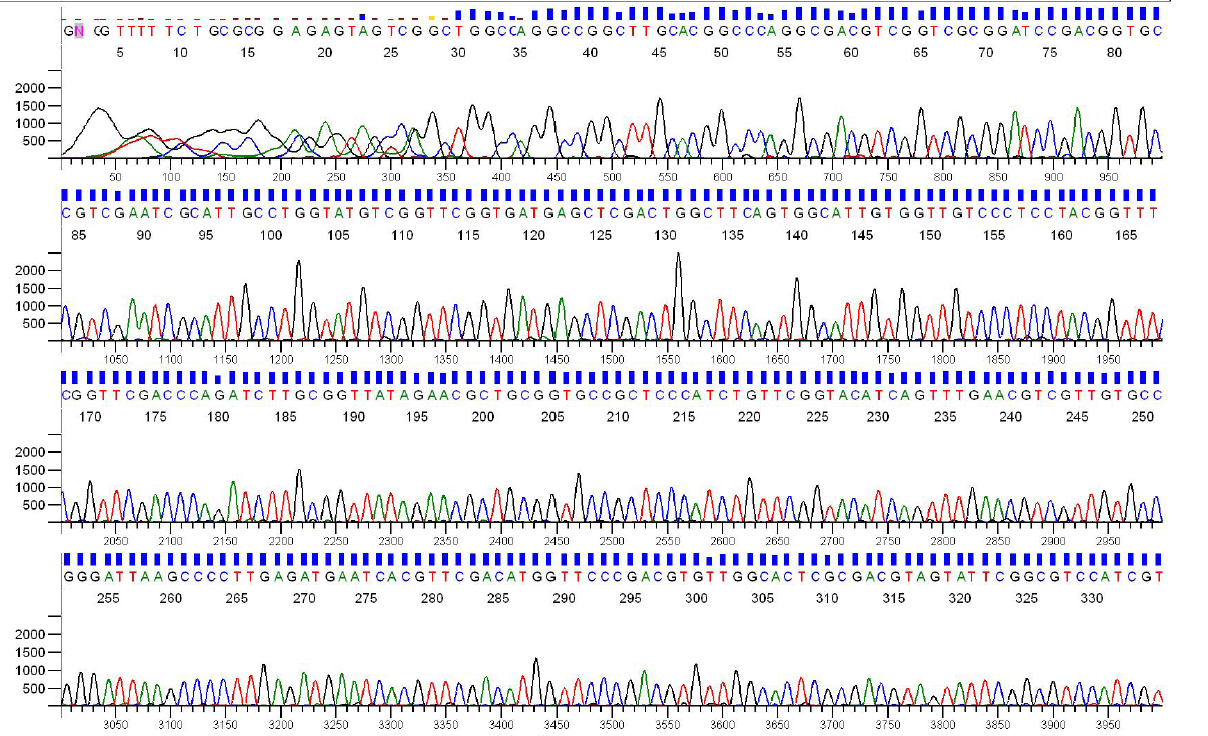 Sanger Throughput Limitations
Must have 1 colony picked for every 2 reactions
Must do 1 DNA prep for every 2 reactions
Must have 1 PCR tube for each reaction
Must have 1 gel lane for each reaction
Must have undergrad/entry-level labor!
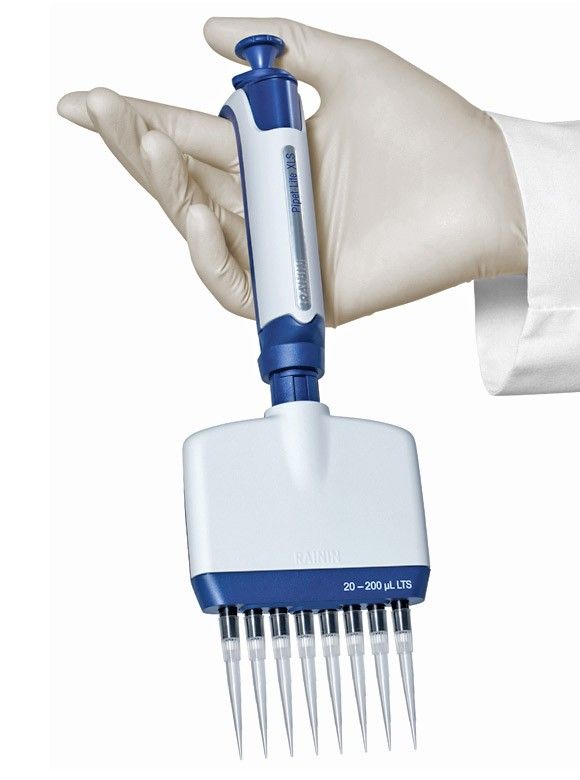 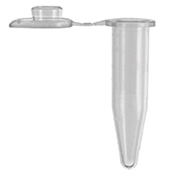 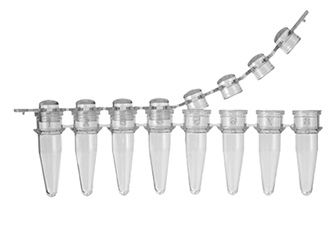 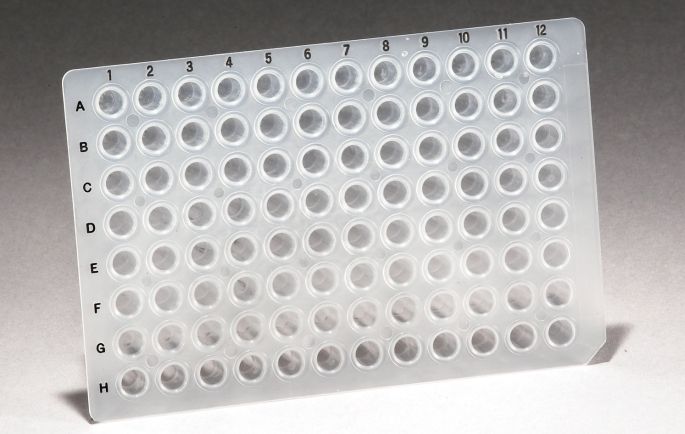 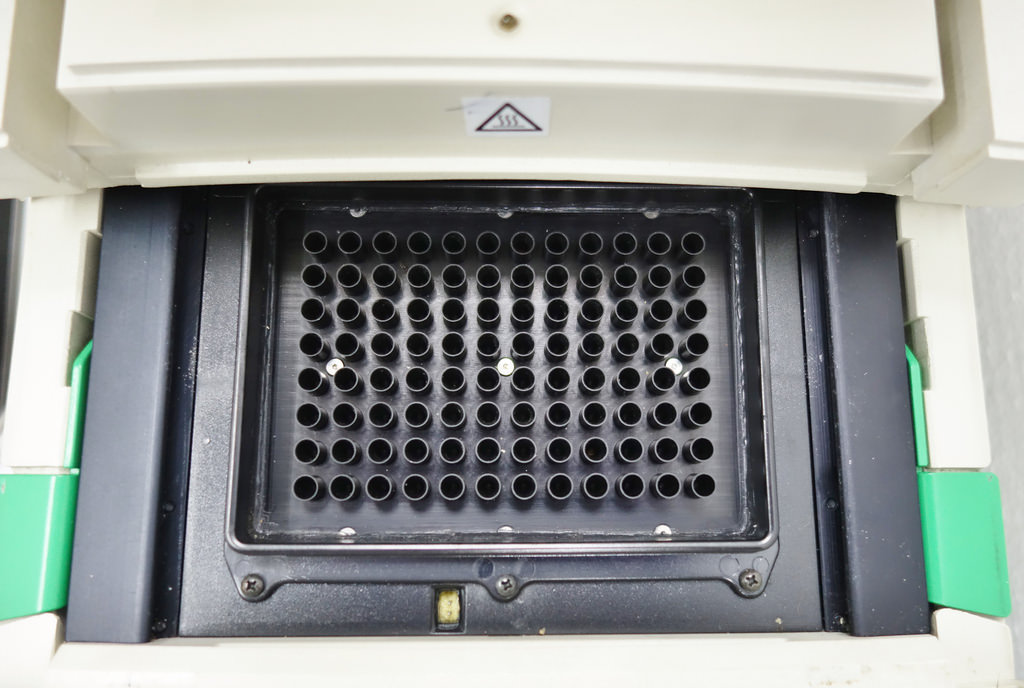 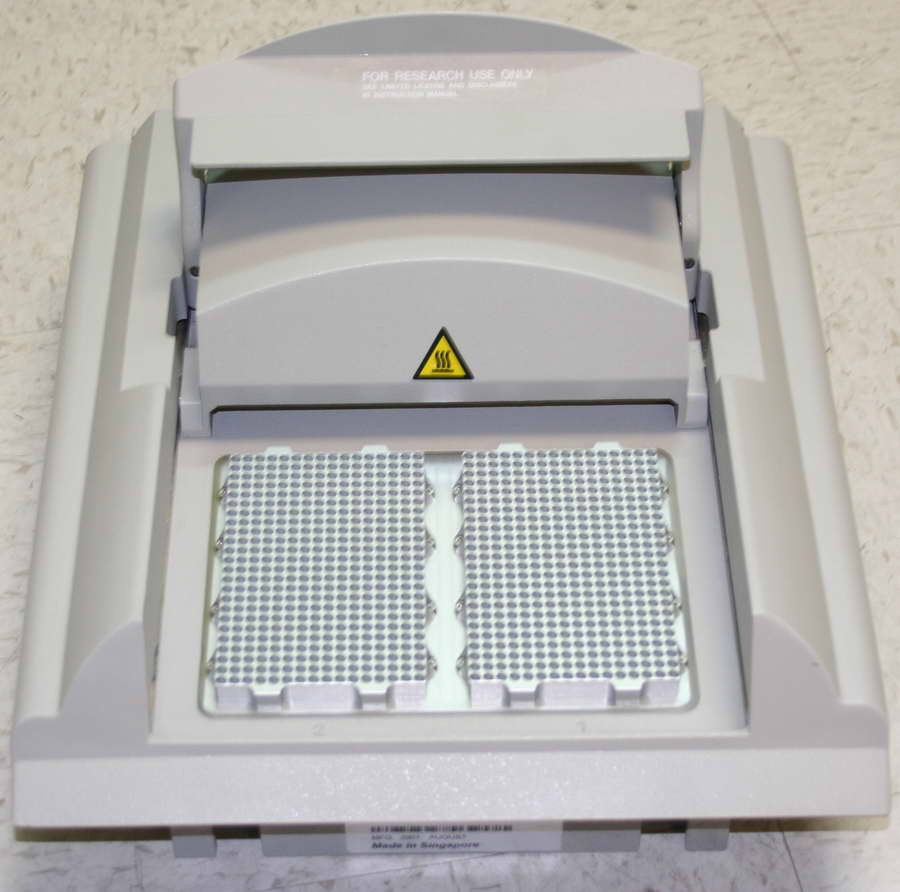 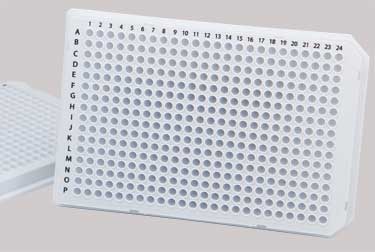 Colony Picking Robot
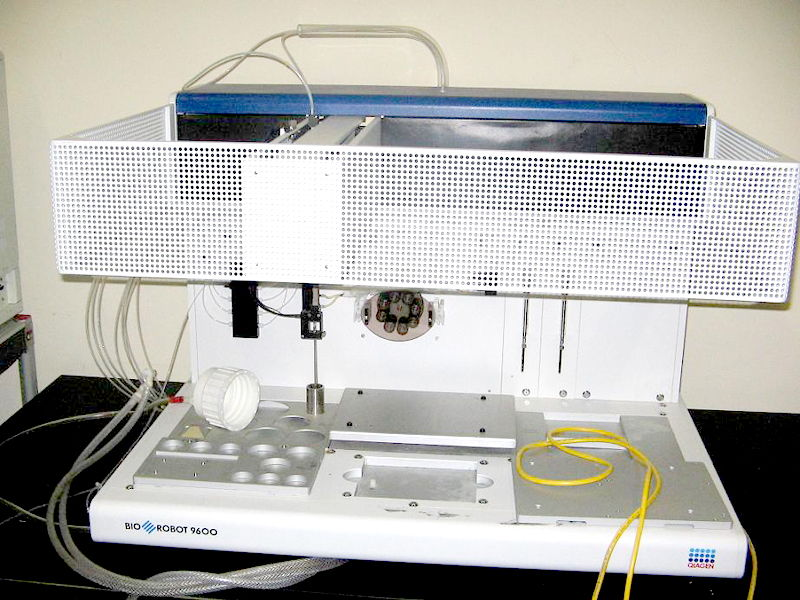 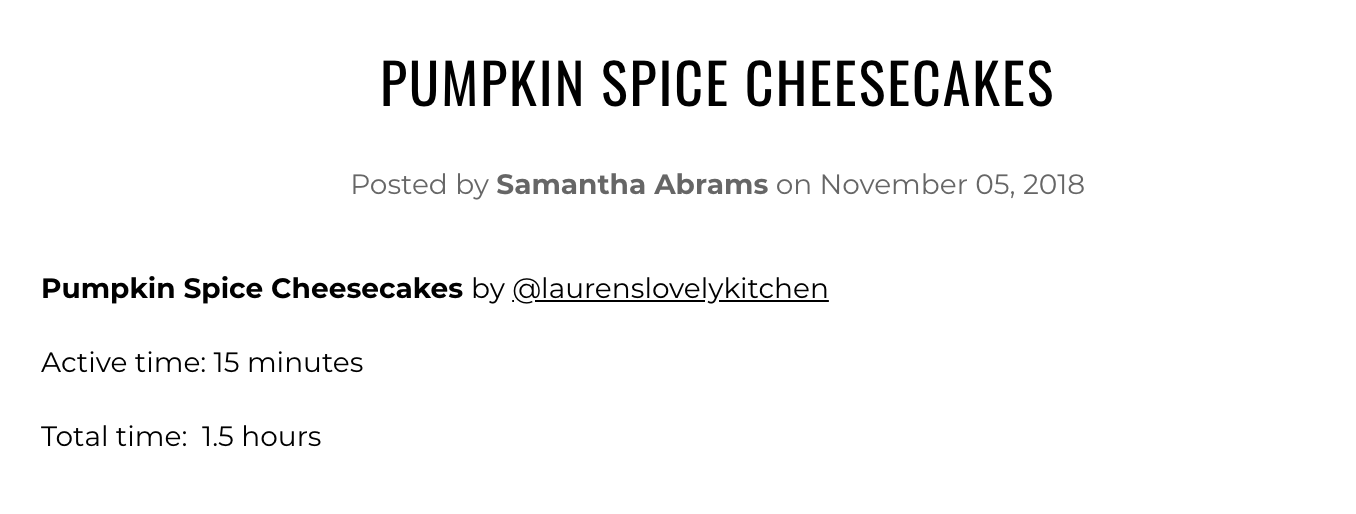 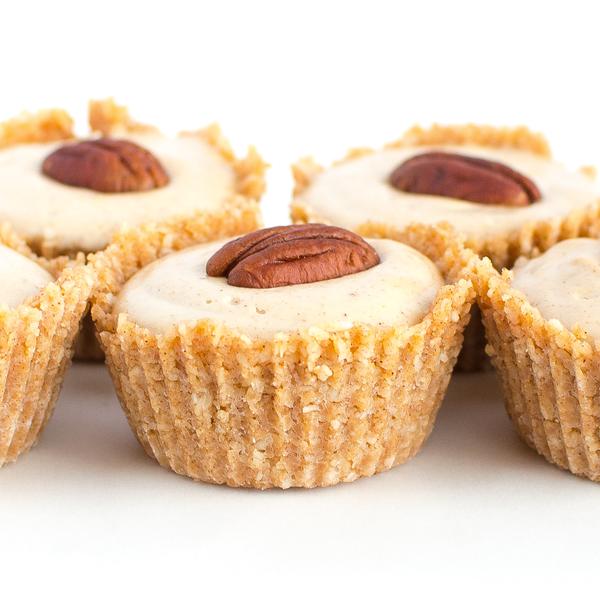 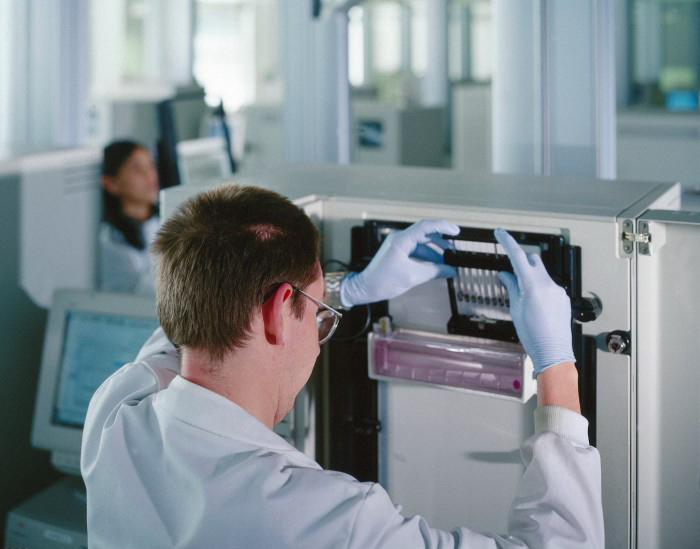 Capillary Arrays
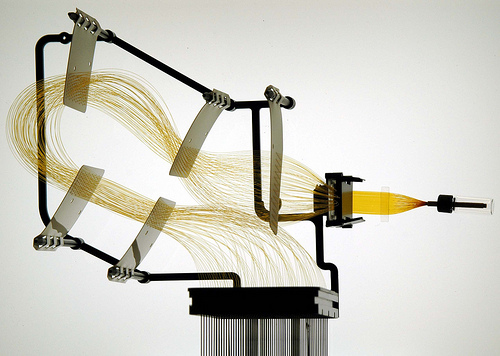 Sanger Throughput Limitations
Must have 1 colony picked for every 2 reactions
Must do 1 DNA prep for every 2 reactions
Must have 1 PCR tube for each reaction
Must have 1 gel lane for each reaction
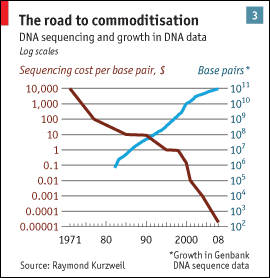 from The Economist
Problem: How can we do way more reactions at once without having more tubes, thermocyclers, etc.?
Next generation sequencing
Shotgun sequencing by PGM/454
Genomic
Fragment
Adapters
Next generation sequencing
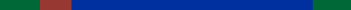 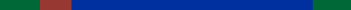 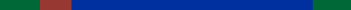 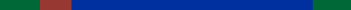 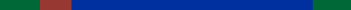 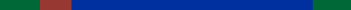 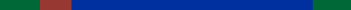 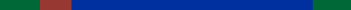 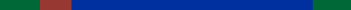 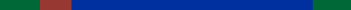 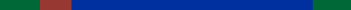 Shotgun sequencing by PGM/454
Bead/ISP
Adapter
Complement
Sequences
Each bead should be amplified 
all over with a SINGLE library fragment.
Shotgun sequencing by PGM/454
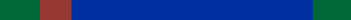 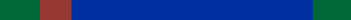 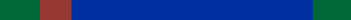 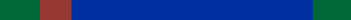 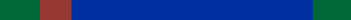 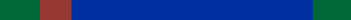 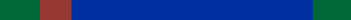 Problem: How do I do PCR to amplify the fragments without having to use 1 tube for each reaction?
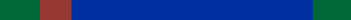 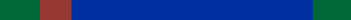 Shotgun sequencing by PGM/454
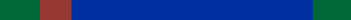 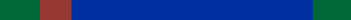 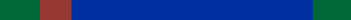 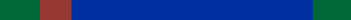 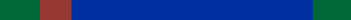 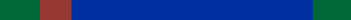 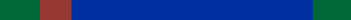 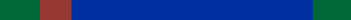 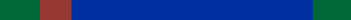 Shotgun sequencing by PGM/454
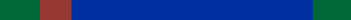 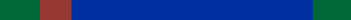 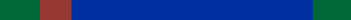 Shotgun sequencing by PGM/454
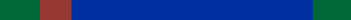 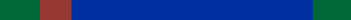 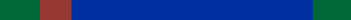 Shotgun sequencing by PGM/454
~3.5 µm for Ion Torrent, ~30 µm for 454
Raw 454 data
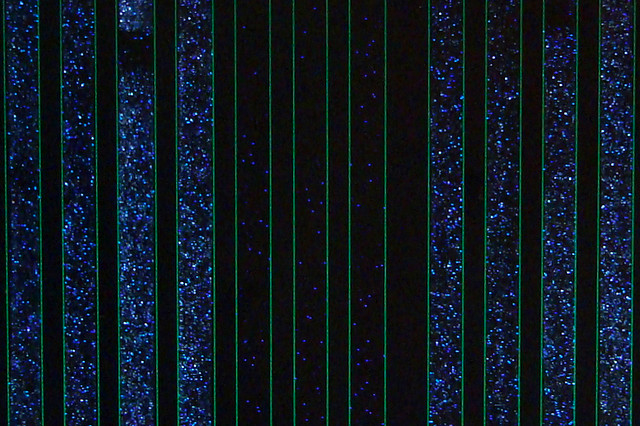 Only give polymerase one nucleotide at a time:
G
C
G
G
A C G C G C C G G G T C A G A A C C C G A T C G C G
G
G
T G C G C G G C C C A
3’
5’
G
Primer
5’
T
G G G
T T
If that nucleotide is incorporated, enzymes turn by-products into light:
The real power of this method is that it can take place in millions of tiny wells in a single plate at once.
1   2   3   4   5
T  C  A  G  T  C  A  G  T  C  A  G
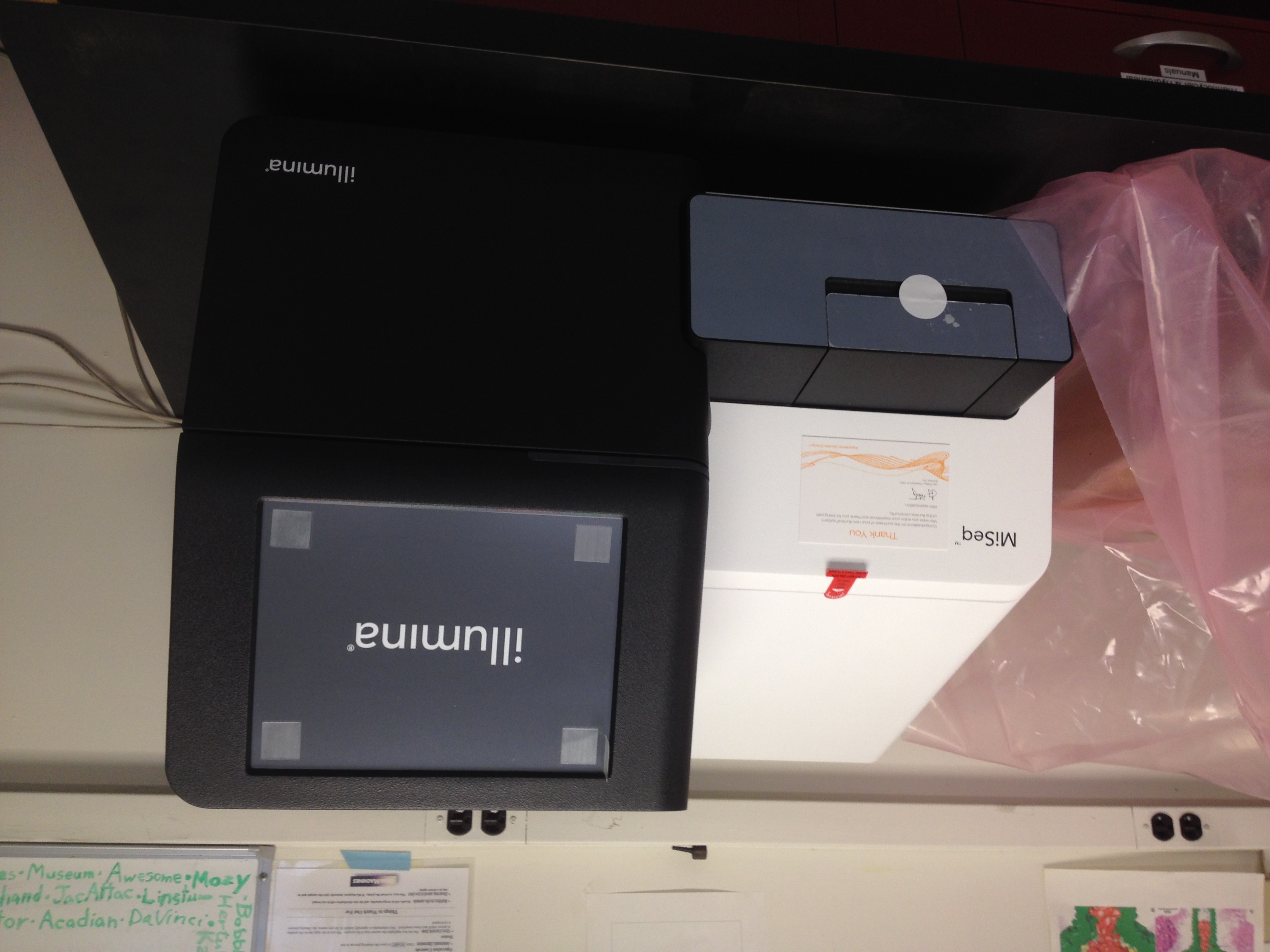 Illumina Sequencing
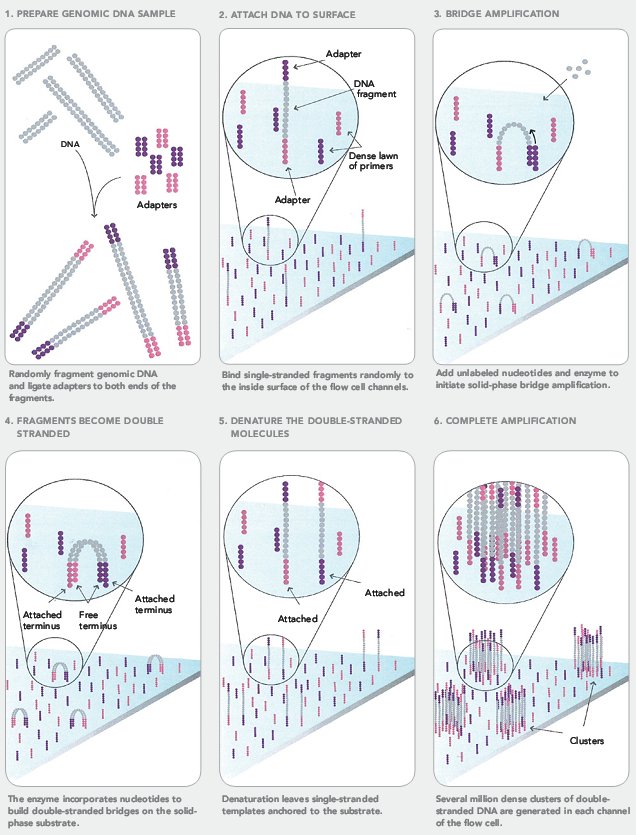 Illumina Sequencing
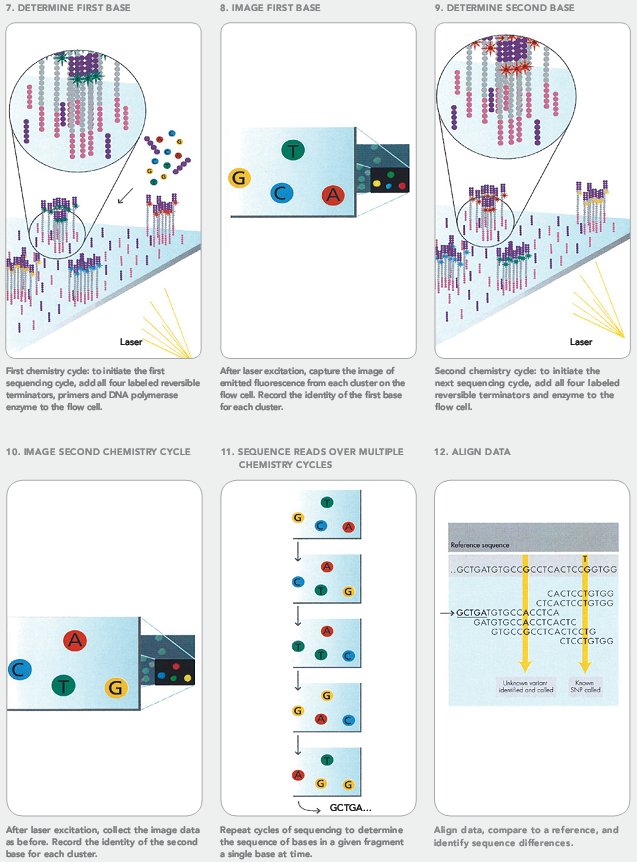 Illumina Sequencing
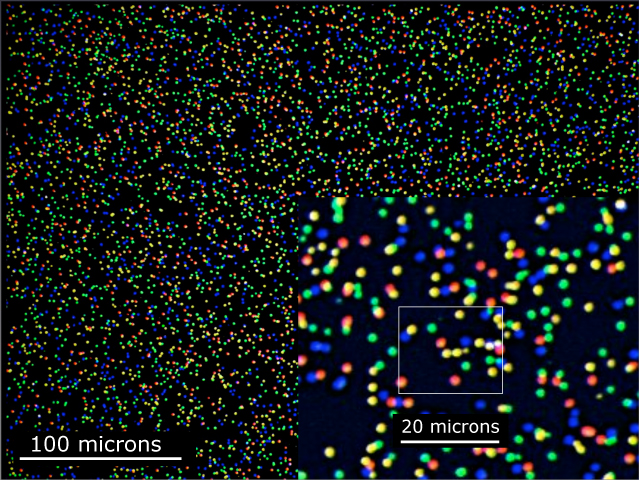 Illumina Sequencing
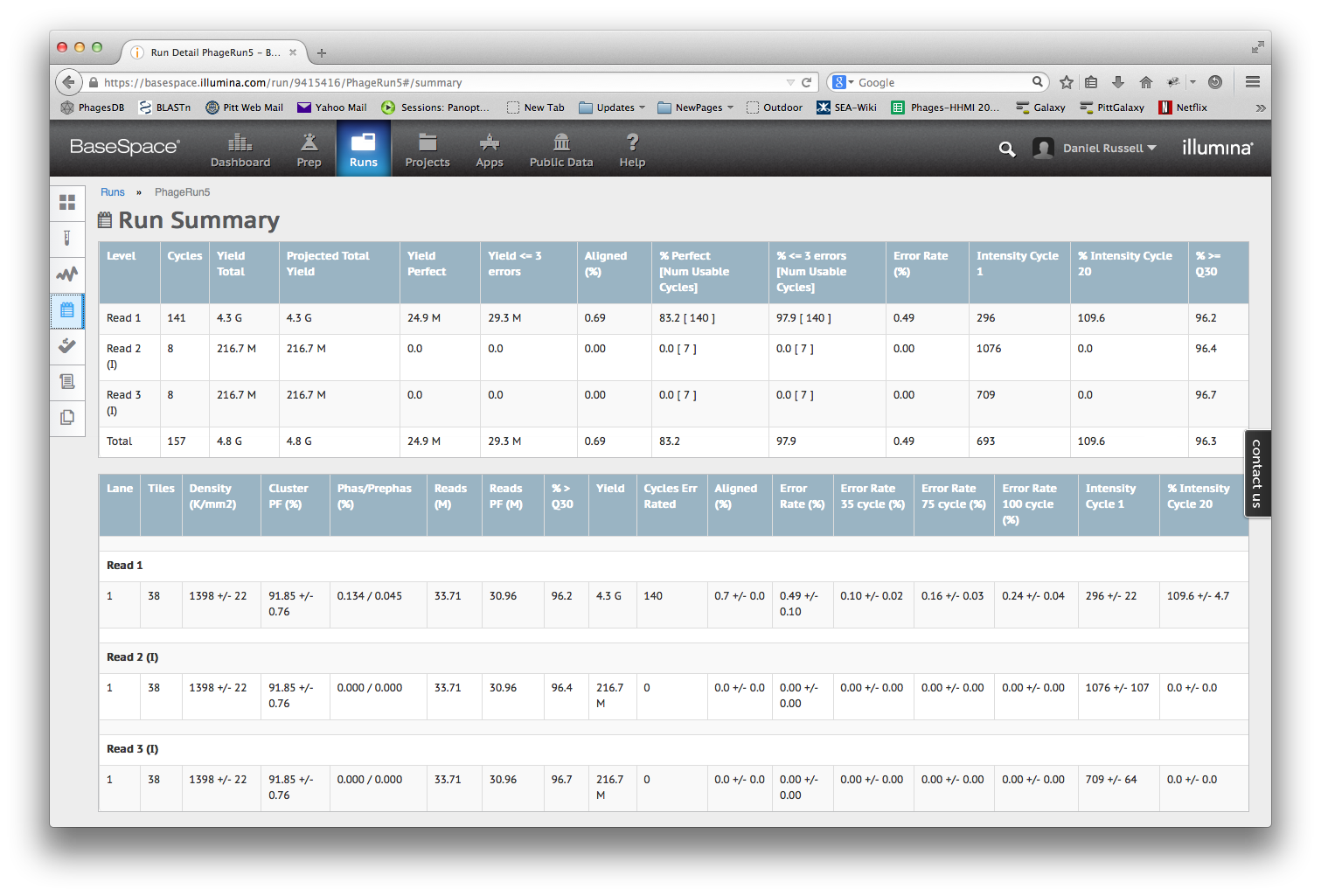 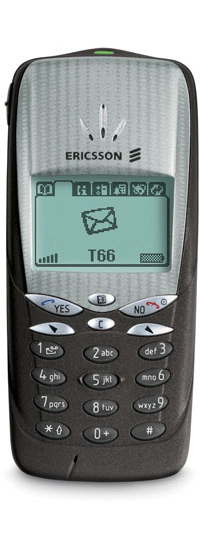 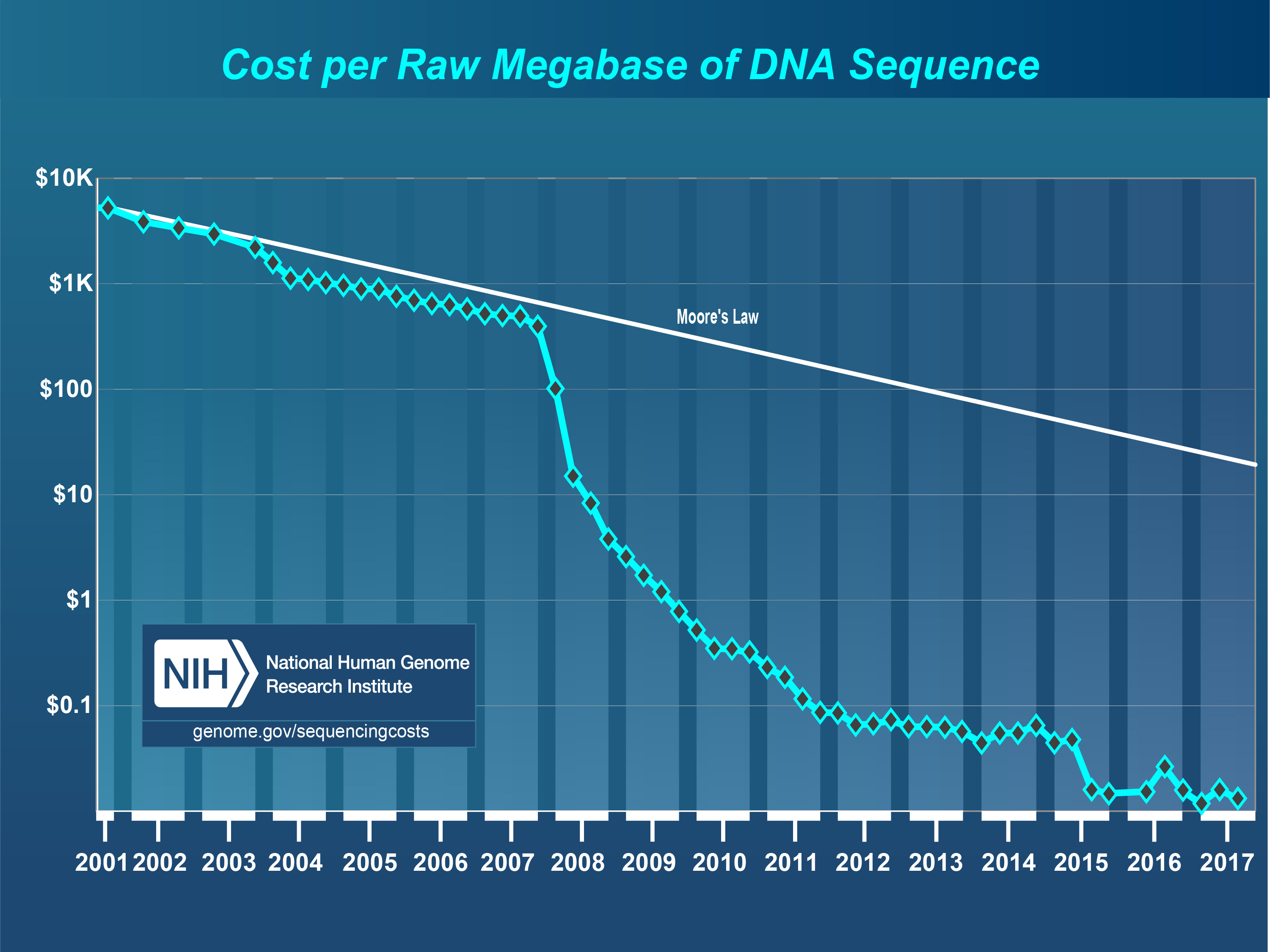 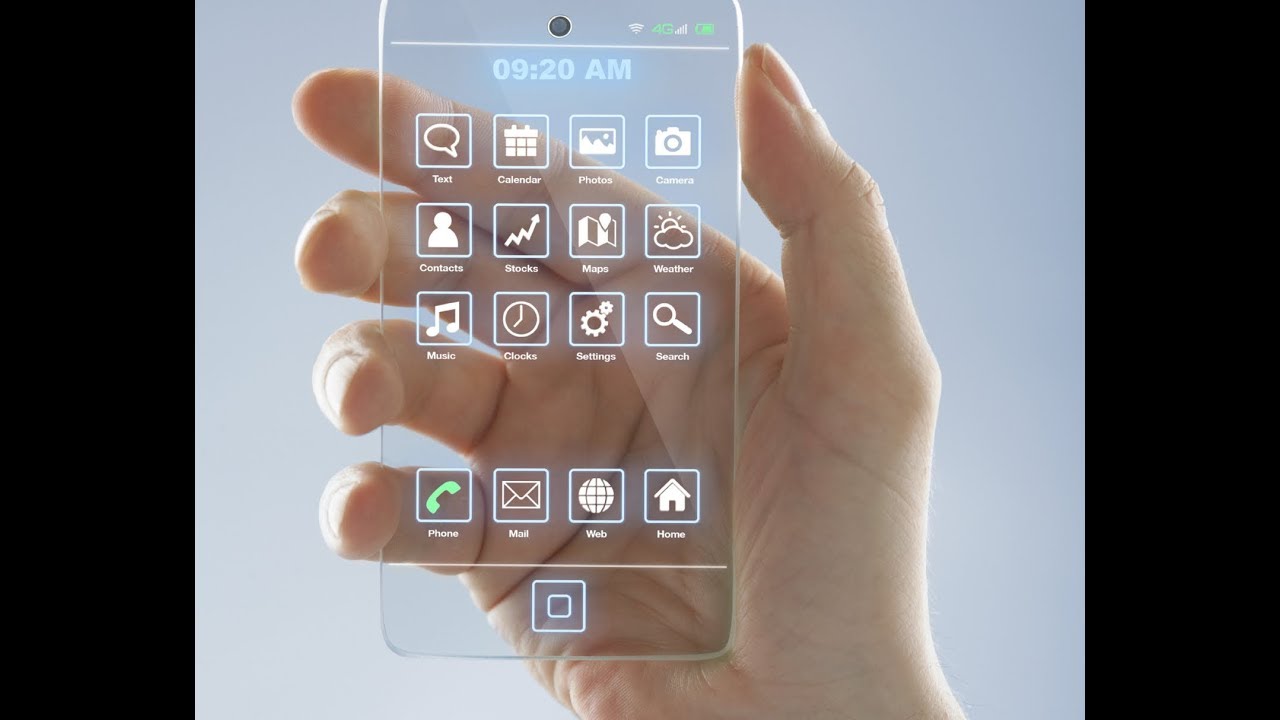 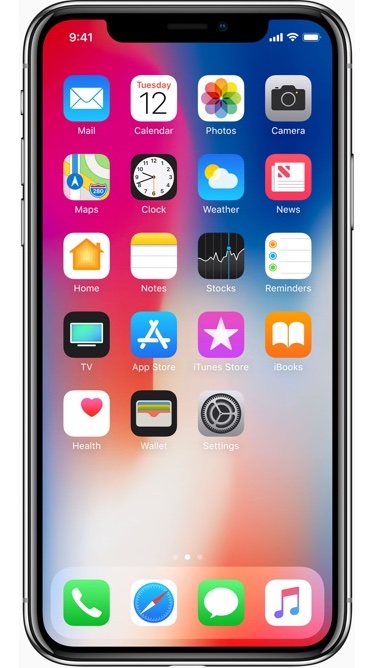 Next-Gen Sequencing
Take home message: Massively Parallel
Millions (or billions) of concurrent reads, but without separate tubes
Overview
The Winter Break Black Box
Sequencing
Assembly
Finishing
What’s new?
But…
Phage Genome: ~5,000 to ~500,000 bp
Bacteria: Several million bp
Human: 3 billion bp
Assembly
17 bp
ATTGTTCCCACAGACCG
CGGCGAAGCATTGTTCC
ACCGTGTTTTCCGACCG
AGCTCGATGCCGGCGAAG
TTGTTCCCACAGACCGTG
TTTCCGACCGAAATGGC
ATGCCGGCGAAGCATTGT
ACAGACCGTGTTTCCCGA
TAATGCGACCTCGATGCC
AAGCATTGTTCCCACAG
TGTTTTCCGACCGAAAT
TGCCGGCGAAGCCTTGT
CCGACCGAAATGGCTCC
66 bp
Assembly
Consensus:
TAATGCGACCTCGATGCCGGCGAAGCATTGTTCCCACAGACCGTGTTTTCCGACCGAAATGGCTCC
ATTGTTCCCACAGACCG
CGGCGAAGCATTGTTCC
ACCGTGTTTTCCGACCG
AGCTCGATGCCGGCGAAG
TTGTTCCCACAGACCGTG
TTTCCGACCGAAATGGC
ATGCCGGCGAAGCATTGT
ACAGACCGTGTTTCCCGA
TAATGCGACCTCGATGCC
AAGCATTGTTCCCACAG
TGTTTTCCGACCGAAAT
TGCCGGCGAAGCCTTGT
CCGACCGAAATGGCTCC
Assembly
Consensus:
TAATGCGACCTCGATGCCGGCGAAGCATTGTTCCCACAGACCGTGTTTTCCGACCGAAATGGCTCC
ATTGTTCCCACAGACCG
CGGCGAAGCATTGTTCC
ACCGTGTTTTCCGACCG
AGCTCGATGCCGGCGAAG
TTGTTCCCACAGACCGTG
TTTCCGACCGAAATGGC
ATGCCGGCGAAGCATTGT
ACAGACCGTGTTTCCCGA
TAATGCGACCTCGATGCC
AAGCATTGTTCCCACAG
TGTTTTCCGACCGAAAT
TGCCGGCGAAGCCTTGT
CCGACCGAAATGGCTCC
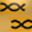 Newbler
Assembly
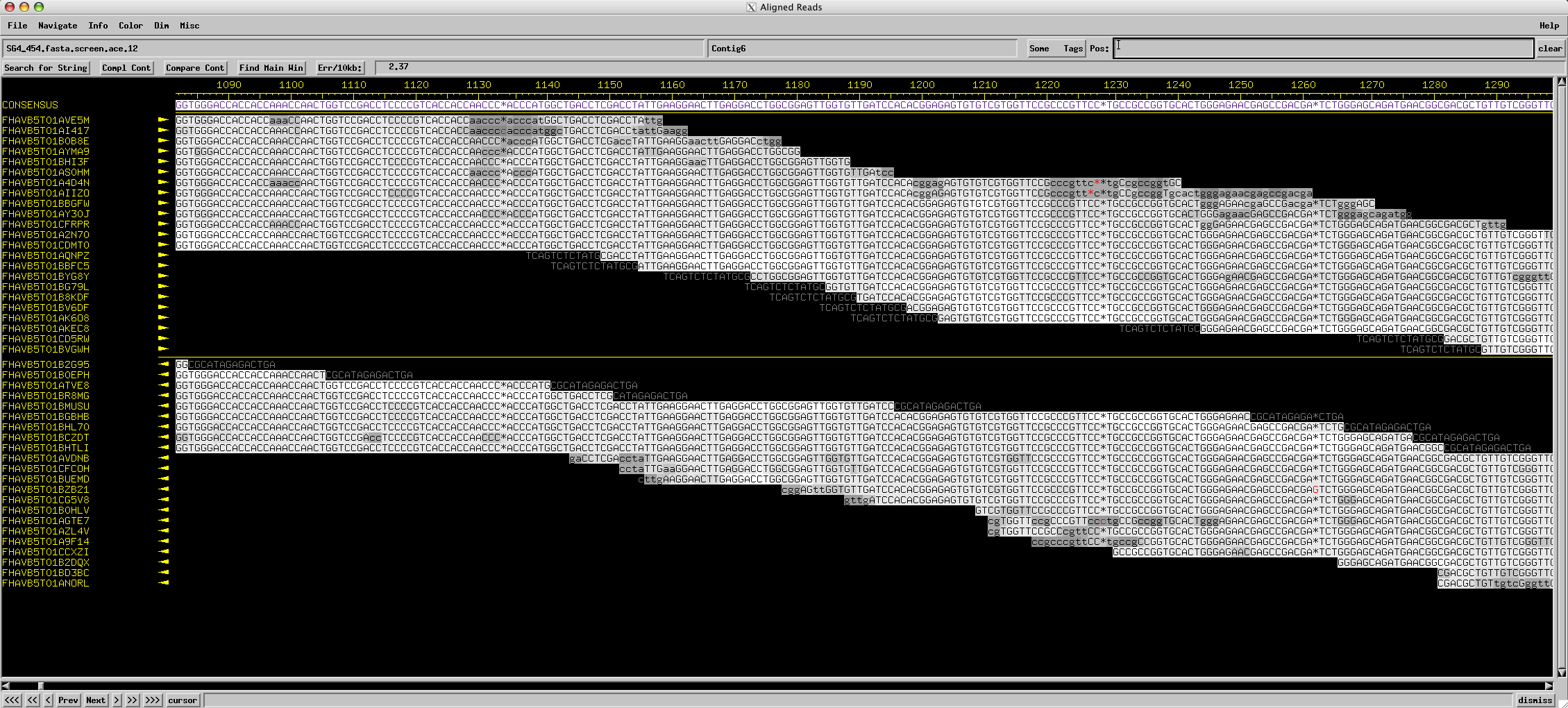 Consed
Assembly
Using programs to find overlapping alignments in sequencing reads and build contigs.
The quality of an assembly depends on:
Length of reads
Number of reads
Quality of reads
Genome complexity
Sequencing technology
Assembly Program
Overview
The Winter Break Black Box
Sequencing
Assembly
Finishing
What’s new?
Special use of the word “finish”
“On June 26, 2000, the International Human Genome Sequencing Consortium announced the production of a rough draft of the human genome sequence. In April, 2003, the International Human Genome Sequencing Consortium is announcing an essentially finished version of the human genome sequence.”			—genome.gov
Finishing.
June 2000  April 2003?
Special use of the word “finish”
“The difference between the draft and finished versions is defined by coverage, the number of gaps and the error rate. The draft [had] an error rate of 1 in 1,000 base pairs, [and] more than 150,000 gaps and only 28 percent of the genome had reached the finished standard. In the April 2003 version, there are less than 400 gaps and 99 percent of the genome is finished with an accuracy rate of less than 1 in 10,000 base pairs.”
1 in 1000 error rate times 3 billion bases equals 3 million errors!
Our goal for phages: 0 gaps, 0 errors
Areas Requiring Finishing Work
Multiple contigs (could indicate missing portions of the genome)
Low consensus quality
Discrepant positions
Low coverage
Genome ends
Multiple phages per sample
Draft Assembly  Final Sequence
Assembly
Consensus:
TAATGCGACCTCGATGCCGGCGAAGCATTGTTCCCACAGACCGTGTTTTCCGACCGAAATGGCTCC
ATTGTTCCCACAGACCG
CGGCGAAGCATTGTTCC
ACCGTGTTTTCCGACCG
AGCTCGATGCCGGCGAAG
TTGTTCCCACAGACCGTG
TTTCCGACCGAAATGGC
ATGCCGGCGAAGCATTGT
ACAGACCGTGTTTCCCGA
TAATGCGACCTCGATGCC
AAGCATTGTTCCCACAG
TGTTTTCCGACCGAAAT
TGCCGGCGAAGCCTTGT
CCGACCGAAATGGCTCC
Coverage: # of reads underlying the consensus
Coverage: # of reads underlying the consensus
Average coverage: Total bases / consensus length
13 reads * 17 bases per read = 221 bases
221 bases / 66 base consensus = 3.35-fold coverage
Assembly
Consensus:
TAATGCGACCTCGATGCCGGCGAAGCATTGTTCCCACAGACCGTGTTTTCCGACCGAAATGGCTCC
ATTGTTCCCACAGACCG
CGGCGAAGCATTGTTCC
ACCGTGTTTTCCGACCG
AGCTCGATGCCGGCGAAG
TTGTTCCCACAGACCGTG
TTTCCGACCGAAATGGC
ATGCCGGCGAAGCATTGT
ACAGACCGTGTTTCCCGA
TAATGCGACCTCGATGCC
AAGCATTGTTCCCACAG
TGTTTTCCGACCGAAAT
TGCCGGCGAAGCCTTGT
CCGACCGAAATGGCTCC
6x coverage
100% identity
Coverage: # of reads underlying the consensus
Assembly
Consensus:
TAATGCGACCTCGATGCCGGCGAAGCATTGTTCCCACAGACCGTGTTTTCCGACCGAAATGGCTCC
ATTGTTCCCACAGACCG
CGGCGAAGCATTGTTCC
ACCGTGTTTTCCGACCG
AGCTCGATGCCGGCGAAG
TTGTTCCCACAGACCGTG
TTTCCGACCGAAATGGC
ATGCCGGCGAAGCATTGT
ACAGACCGTGTTTCCCGA
TAATGCGACCTCGATGCC
AAGCATTGTTCCCACAG
TGTTTTCCGACCGAAAT
TGCCGGCGAAGCCTTGT
CCGACCGAAATGGCTCC
5x coverage
80% identity
Coverage: # of reads underlying the consensus
Assembly
Consensus:
TAATGCGACCTCGATGCCGGCGAAGCATTGTTCCCACAGACCGTGTTTTCCGACCGAAATGGCTCC
ATTGTTCCCACAGACCG
CGGCGAAGCATTGTTCC
ACCGTGTTTTCCGACCG
AGCTCGATGCCGGCGAAG
TTGTTCCCACAGACCGTG
TTTCCGACCGAAATGGC
ATGCCGGCGAAGCATTGT
ACAGACCGTGTTTCCCGA
TAATGCGACCTCGATGCC
AAGCATTGTTCCCACAG
TGTTTTCCGACCGAAAT
TGCCGGCGAAGCCTTGT
CCGACCGAAATGGCTCC
2x coverage
50% identity
Coverage: # of reads underlying the consensus
Assembly
Consensus:
TAATGCGACCTCGATGCCGGCGAAGCATTGTTCCCACAGACCGTGTTTTCCGACCGAAATGGCTCC
ATTGTTCCCACAGACCG
CGGCGAAGCATTGTTCC
ACCGTGTTTTCCGACCG
AGCTCGATGCCGGCGAAG
TTGTTCCCACAGACCGTG
TTTCCGACCGAAATGGC
ATGCCGGCGAAGCATTGT
ACAGACCGTGTTTCCCGA
TAATGCGACCTCGATGCC
AAGCATTGTTCCCACAG
TGTTTTCCGACCGAAAT
TGCCGGCGAAGCCTTGT
CCGACCGAAATGGCTCC
1x coverage
Coverage: # of reads underlying the consensus
Sanger finishing reads
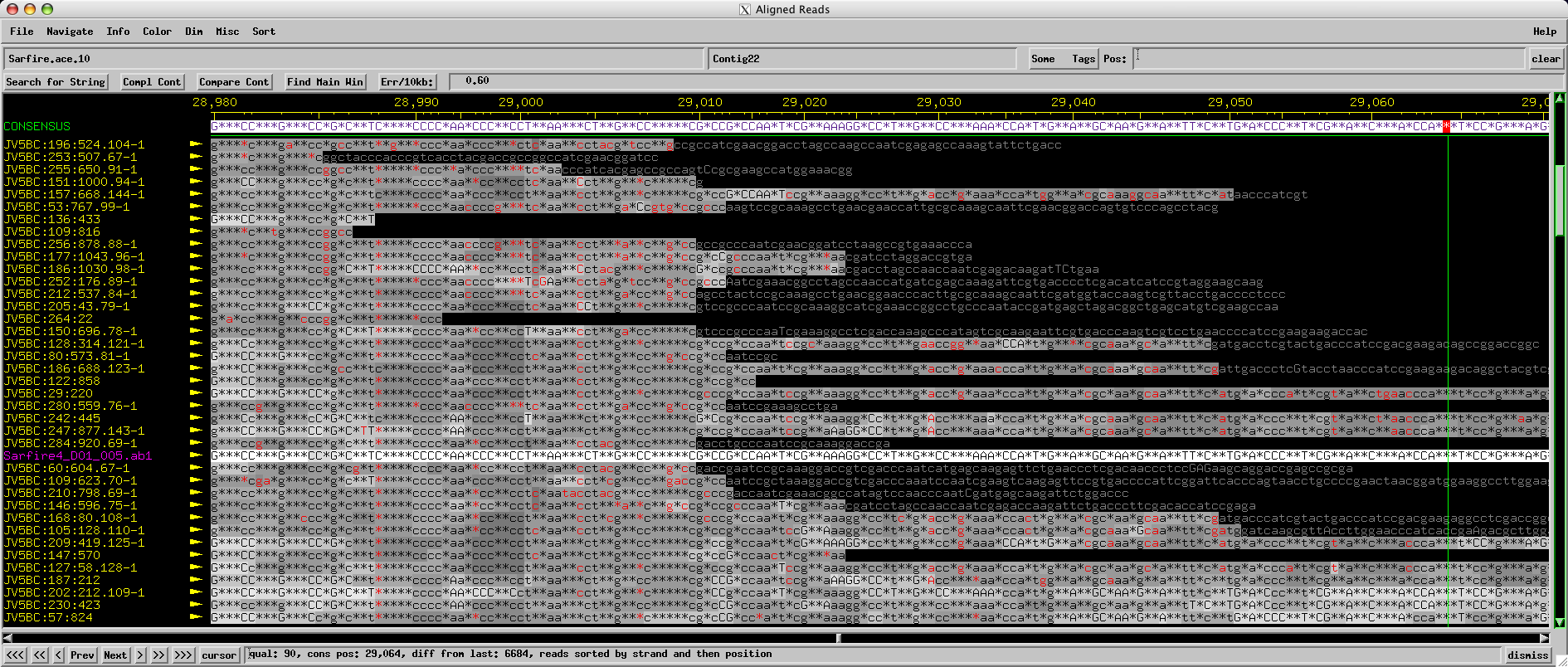 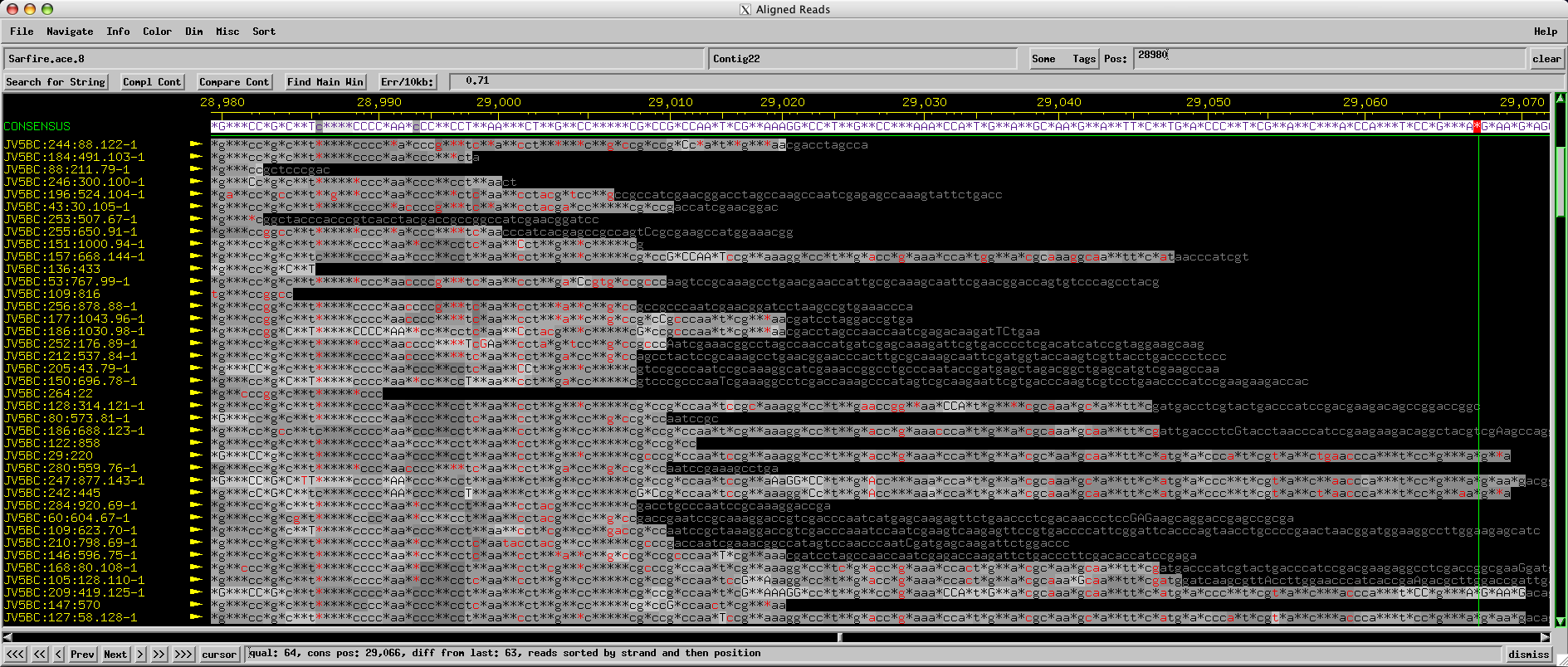 Finishing
Draft Assembly  Final Sequence
Using a combination of programs and wet-bench experiments to close gaps, resolve weak areas, and ensure a high-quality extremely-low-error final genome sequence that is properly cut, oriented, and ready to annotate.
Why we finish
Confidence during annotation
Quality sequence in GenBank
Relatively easy

If Not…
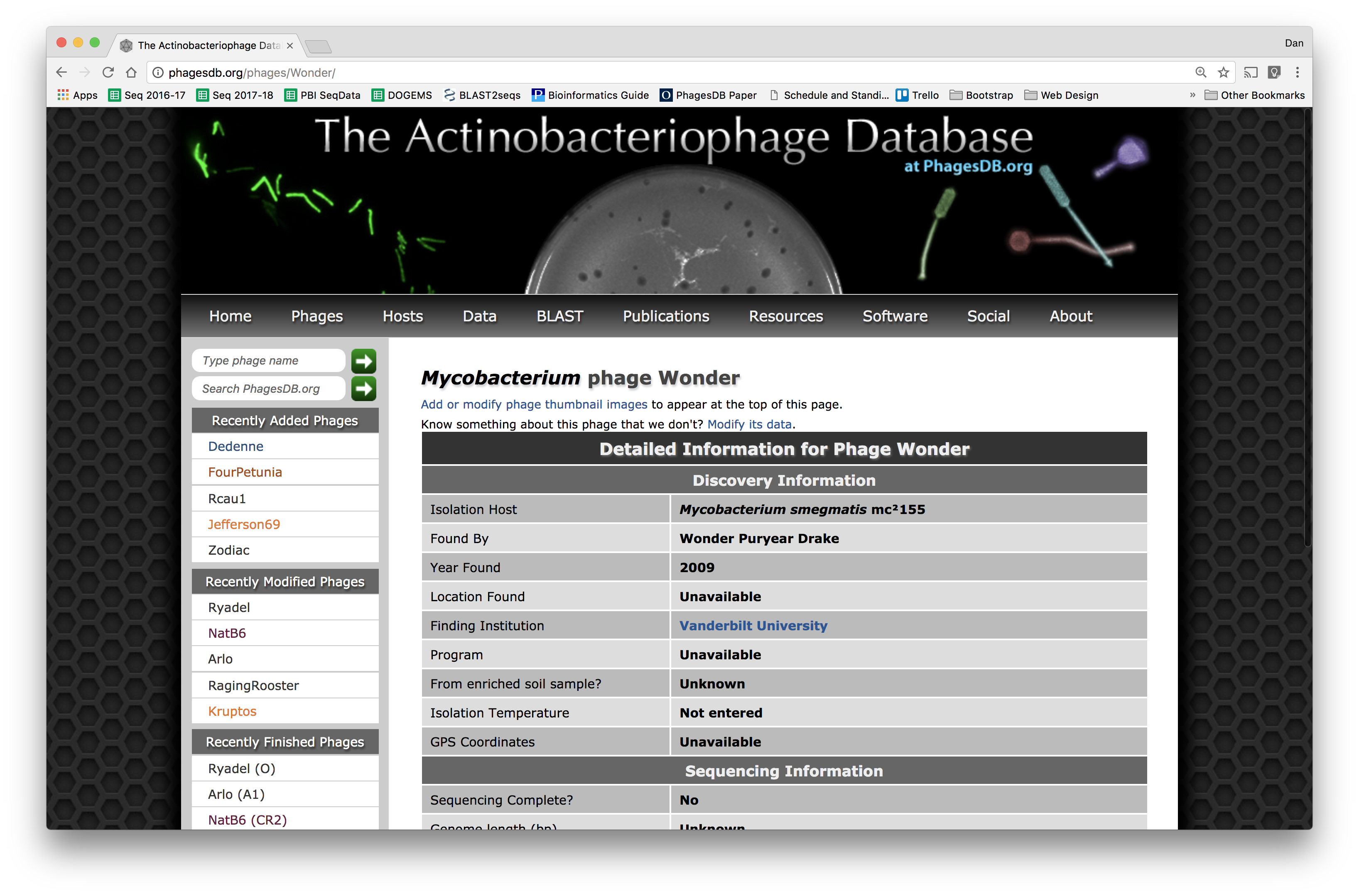 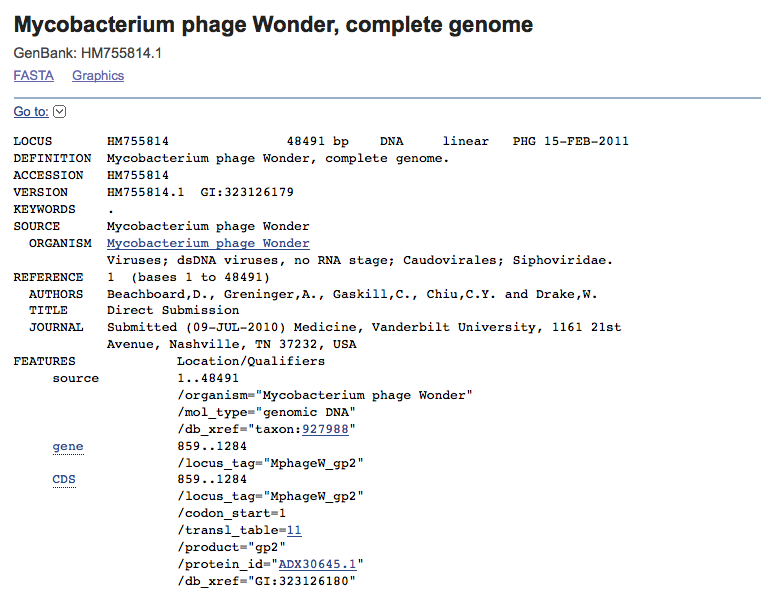 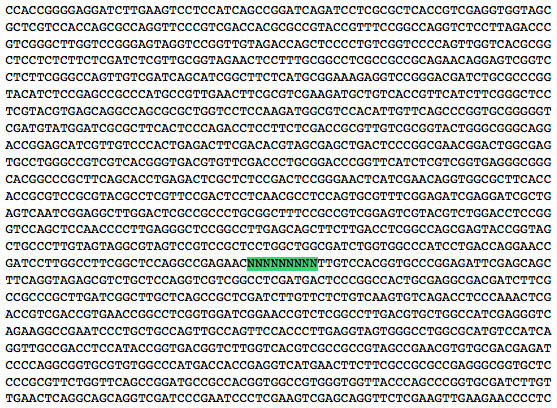 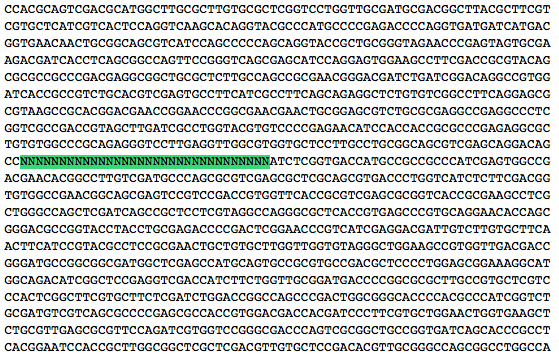 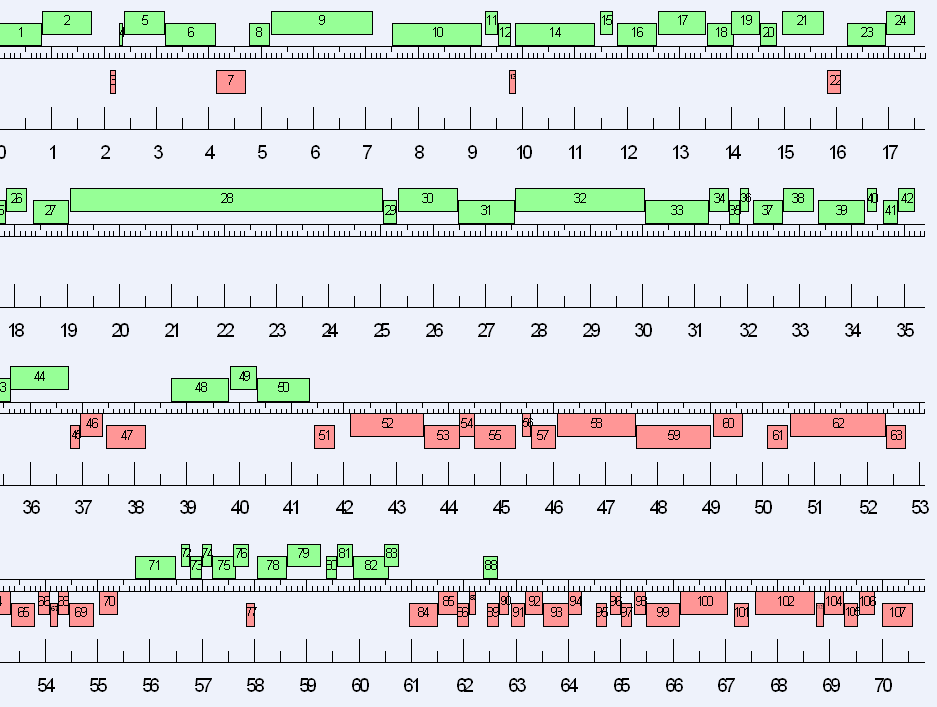 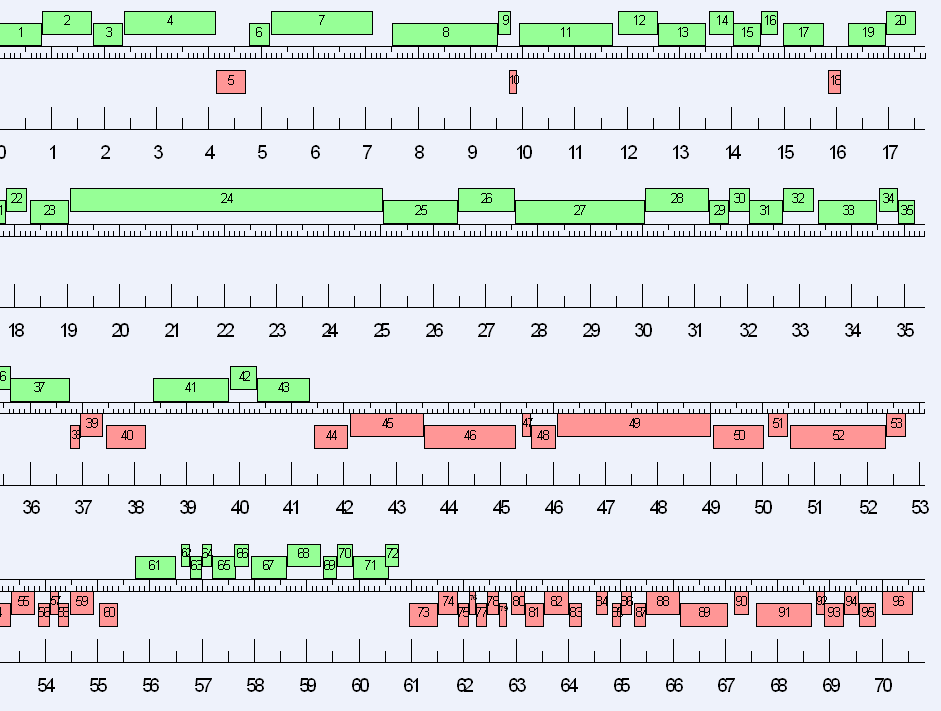 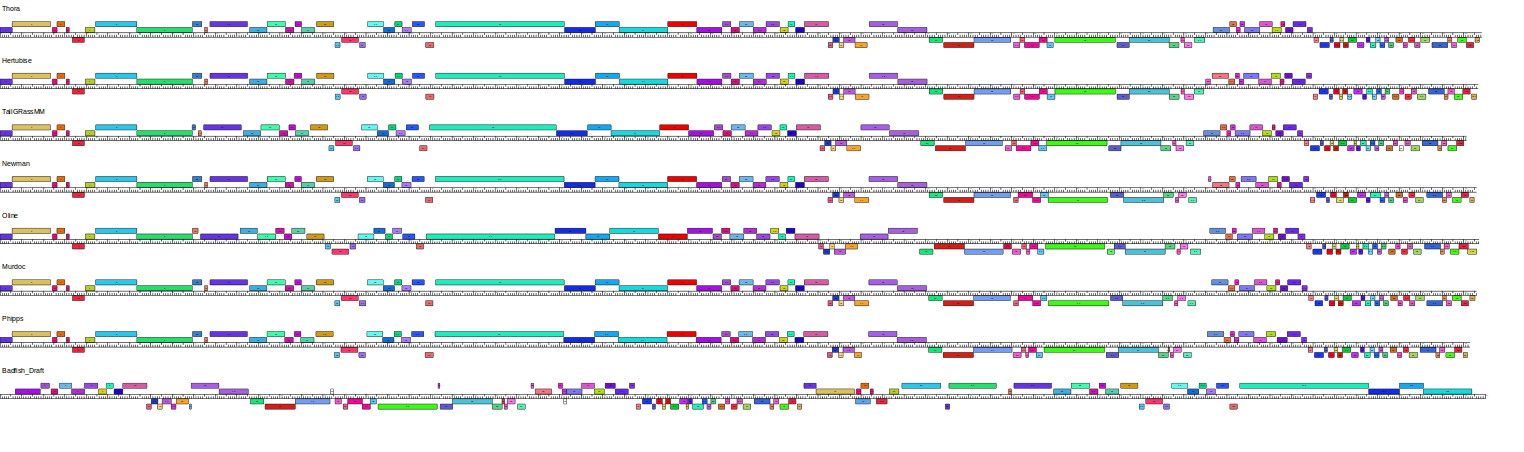 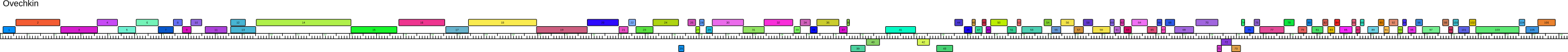 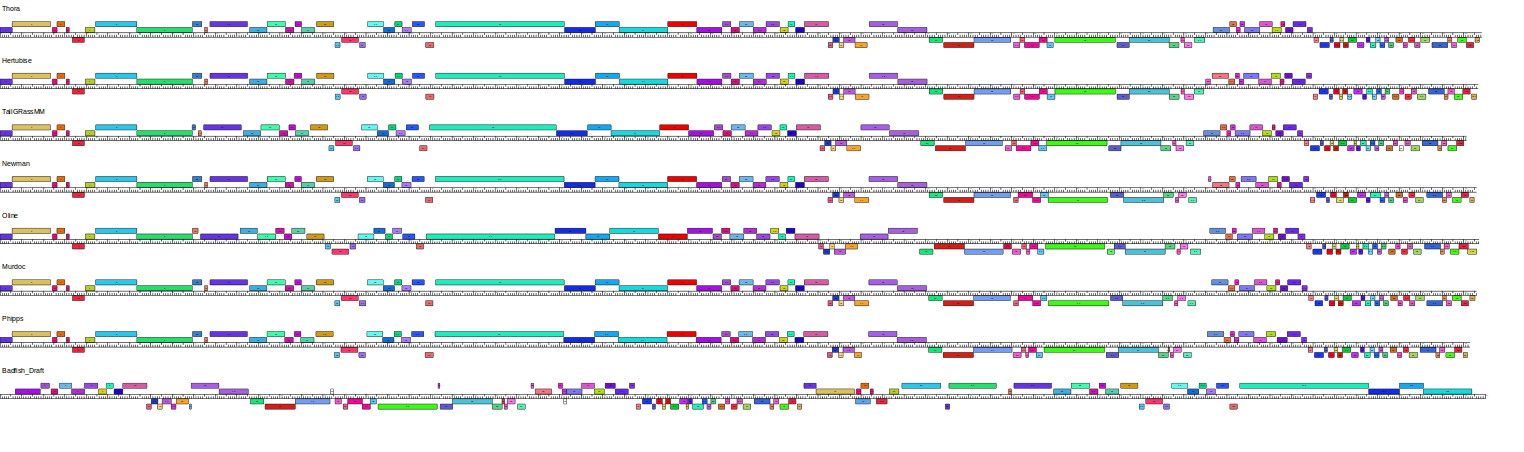 DNA QC (Qubit)
Library Prep
Sequencing
* We at Pitt are always
happy to help with this
Assembly*
** Must be done or
checked by Pitt to
get into Phamerator
Finishing**
Why we finish
Confidence during annotation
Quality sequence in GenBank
Relatively easy (now)
Average Number of Finishing Sanger Reactions
How we finish:
Consed
Bench work
Overview
The Winter Break Black Box
Sequencing
Assembly
Finishing
What’s new?
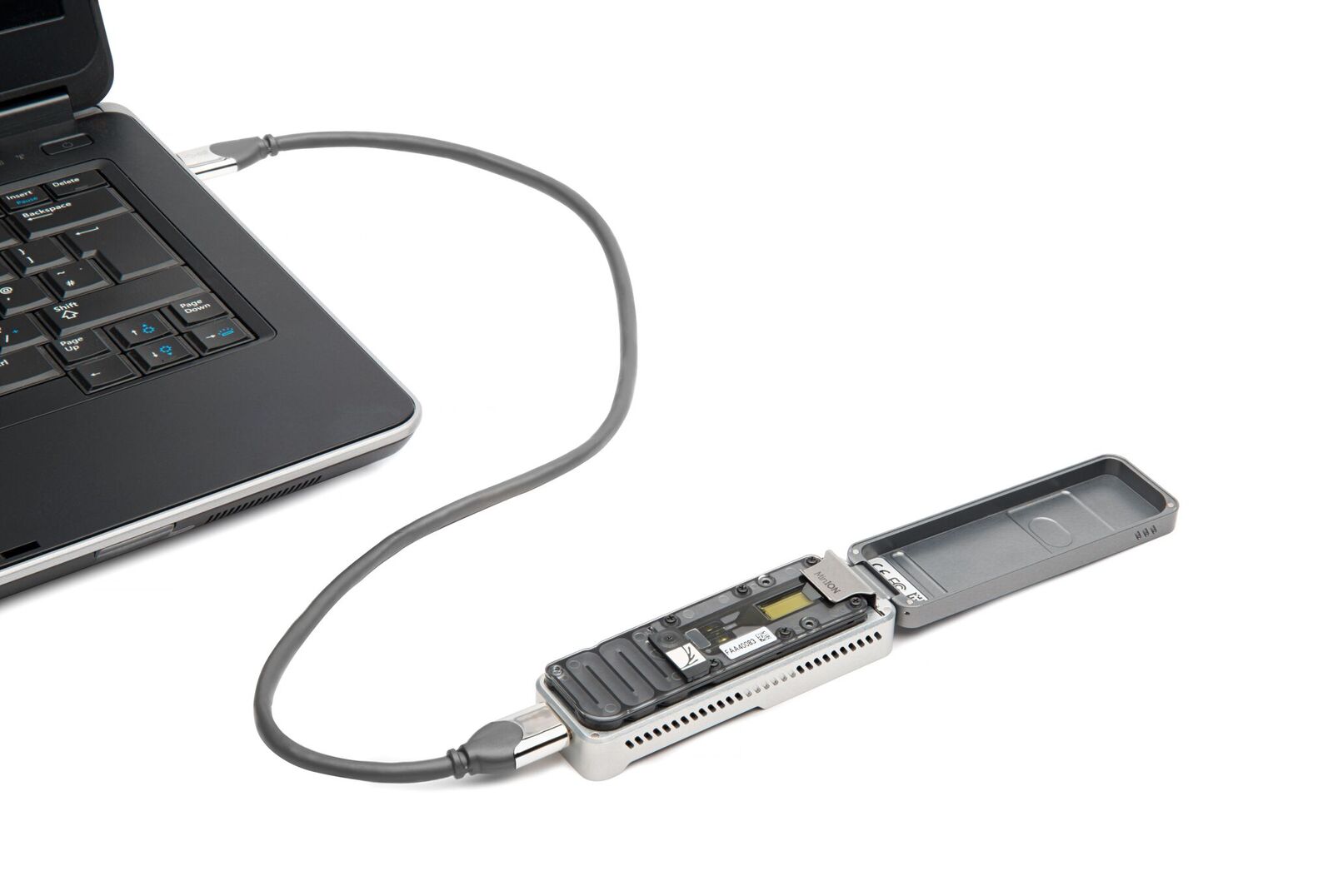 Oxford Nanopore
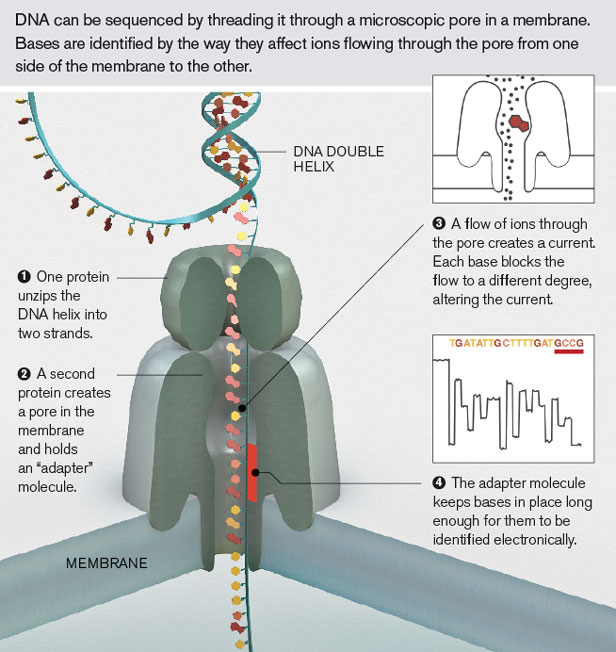 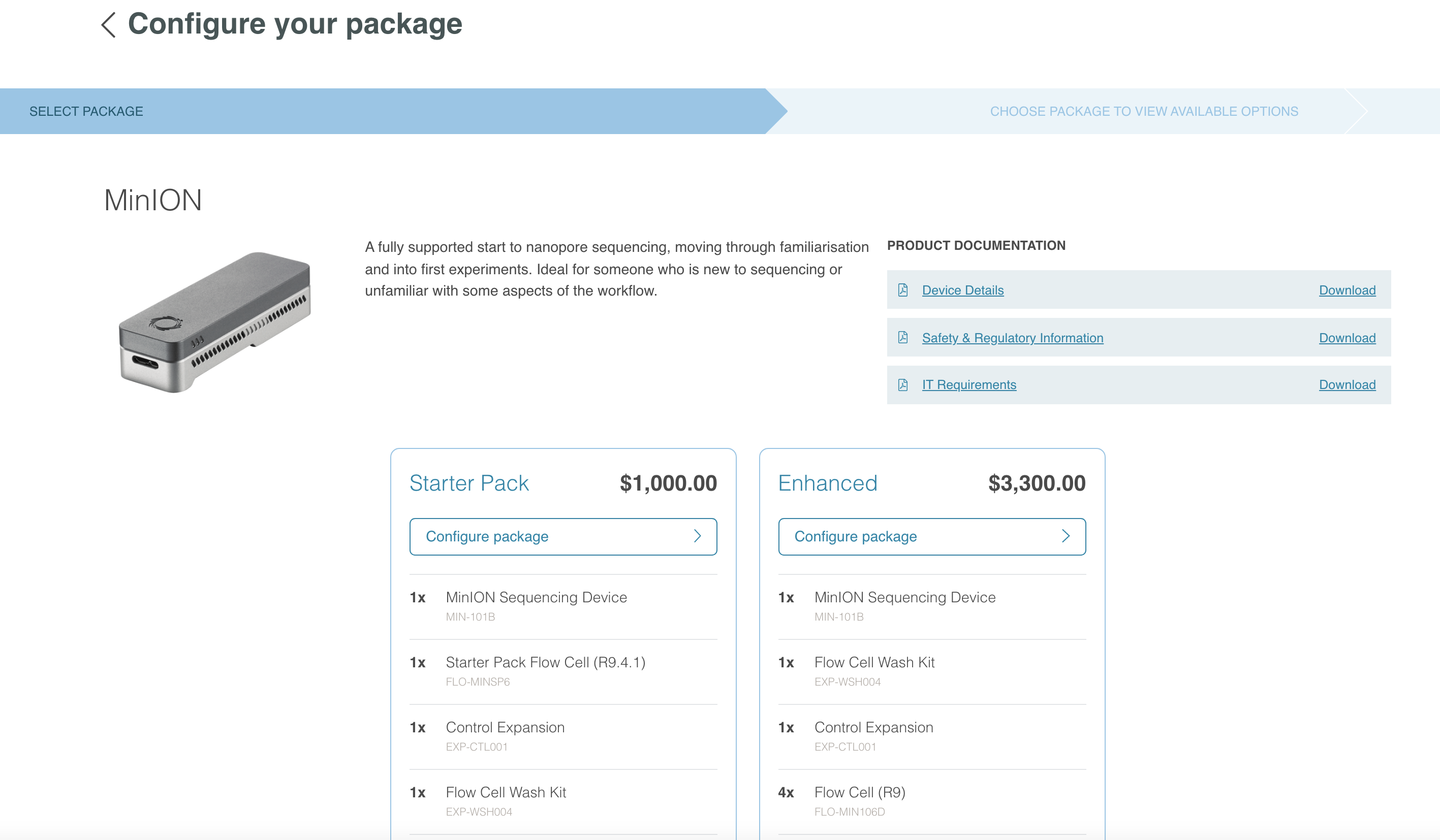 Oxford Nanopore Sequencing
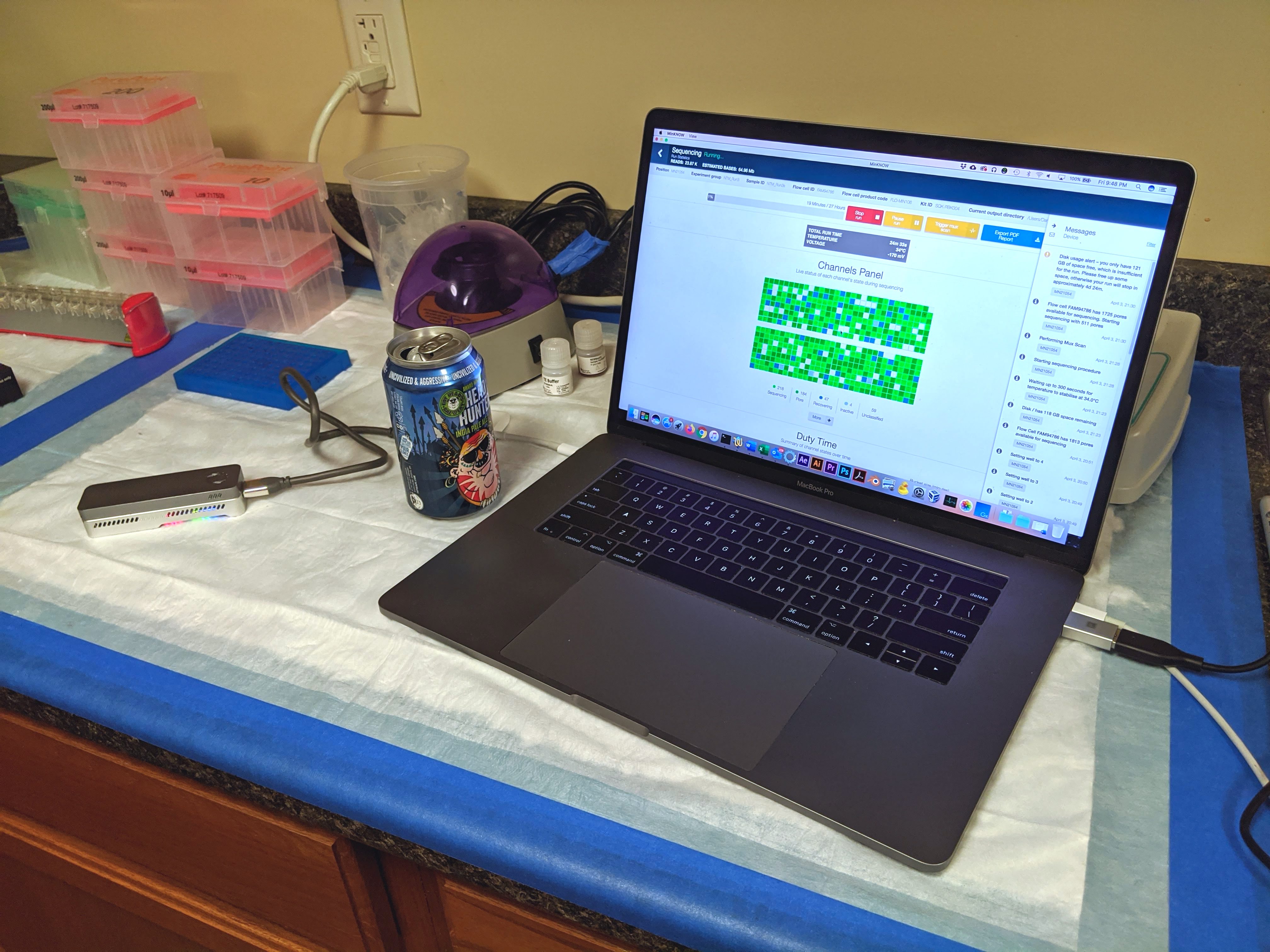 Oxford Nanopore Sequencing
“The MinION has been used to successfully read … 100,000 base pairs during a single DNA capture, [which] has never been managed before using traditional sequencing techniques.

… but Oxford Nanopore has also introduced GridION [and] the company reckon that a 20-node GridION setup can sequence a complete human genome in just 15 minutes.”
—Wired
(Relevant) Trivia
How many base pairs (bp) are there in a human genome?



How much did it cost to sequence the first human genome?



How long did it take to sequence the first human genome?



When was the first human genome sequence complete?
~3 billion (haploid)



	~$2.7 billion



	~13 years



	2000-2003
GATTACA
Take home
Sequencing getting better faster than computers
Finishing is a prerequisite for annotation
Bioinformatics/analysis skills are important and marketable
Thanks!

Questions?
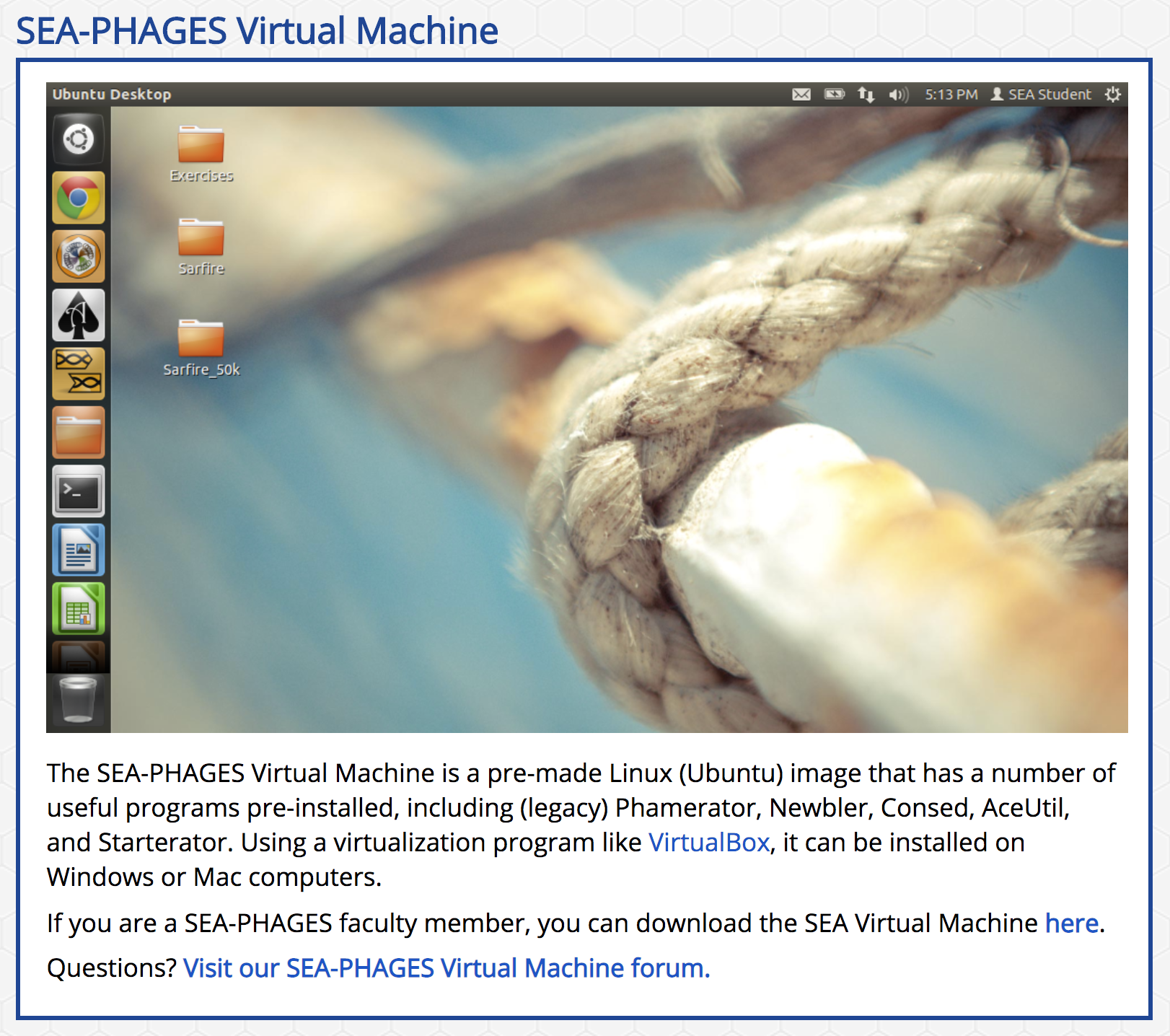 From 1998 Genome Project Report
“DNA sequencing technology has improved dramatically since the genome project began. The amount of sequence produced each year is increasing steadily; individual centers are now producing tens of millions of base pairs of sequence annually…”
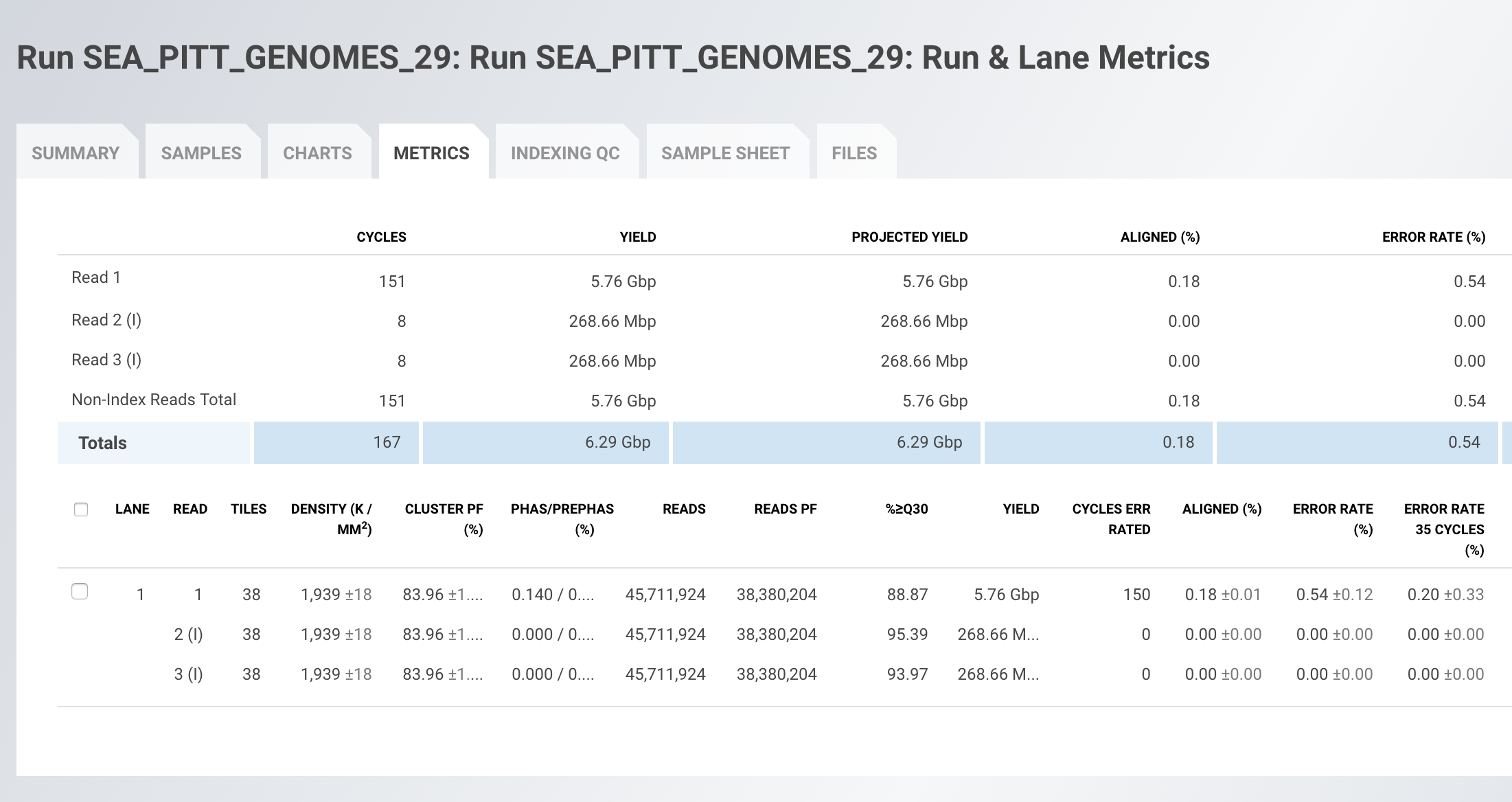 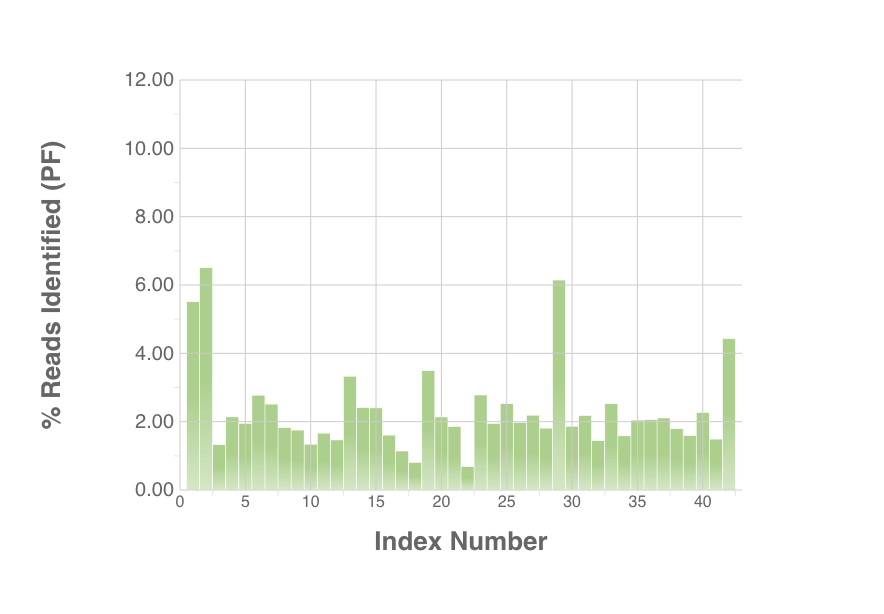 “Individual Dans are now producing billions of base pairs of sequence twice a week…”
From 1998 Genome Project Report
“DNA sequencing technology has improved dramatically since the genome project began. The amount of sequence produced each year is increasing steadily; individual centers are now producing tens of millions of base pairs of sequence annually…”
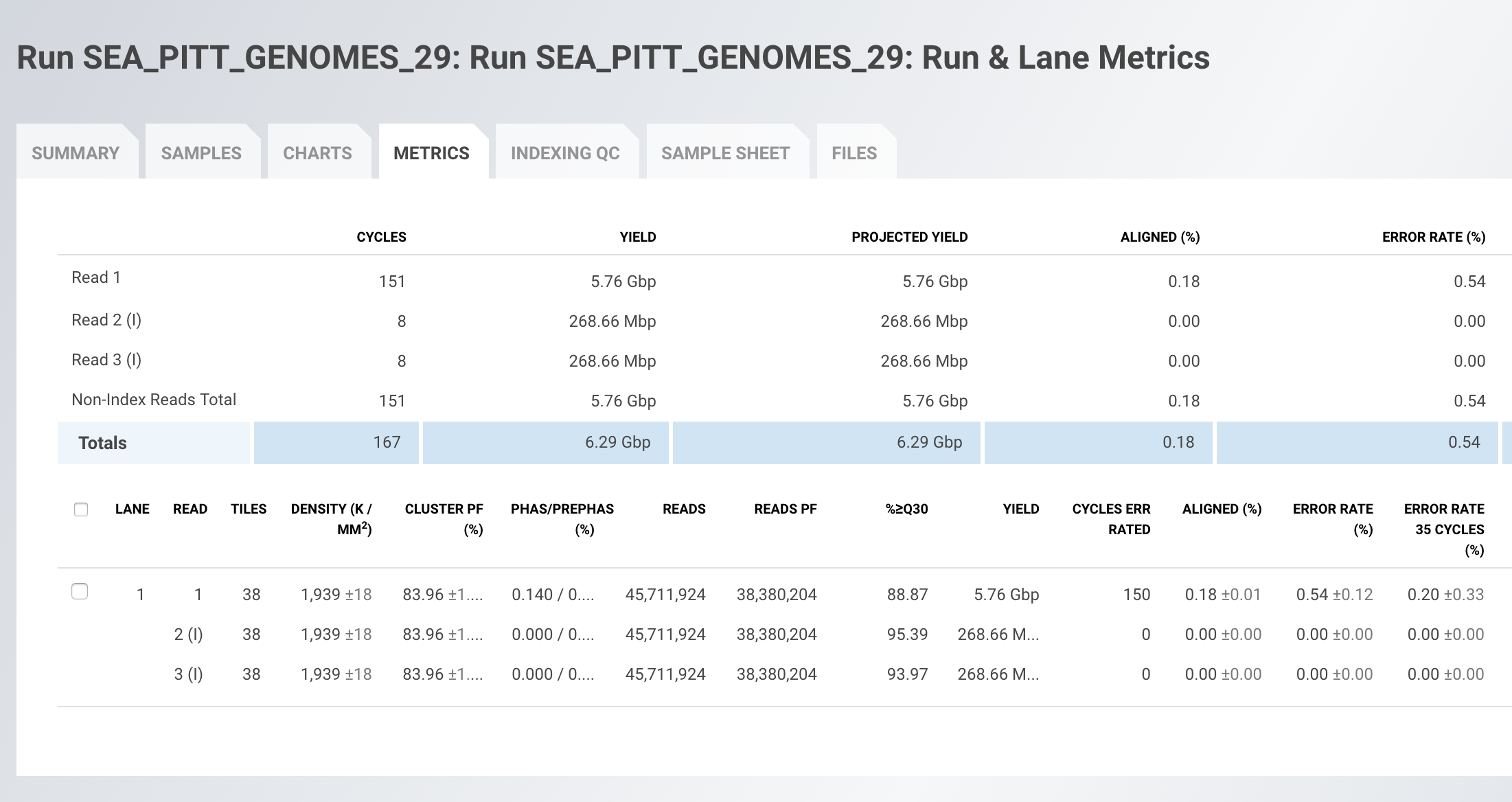 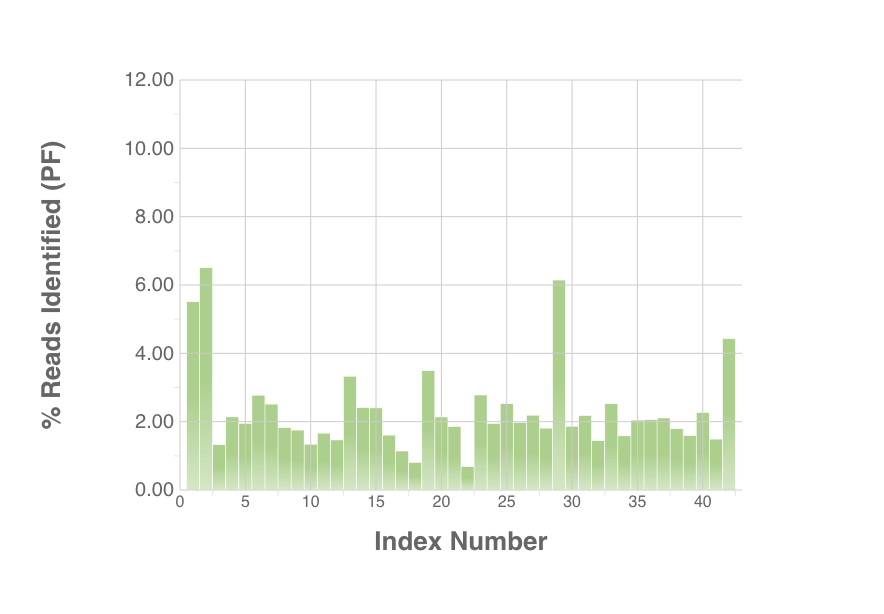 “Individual Dans are now producing billions of base pairs of sequence twice a week…”